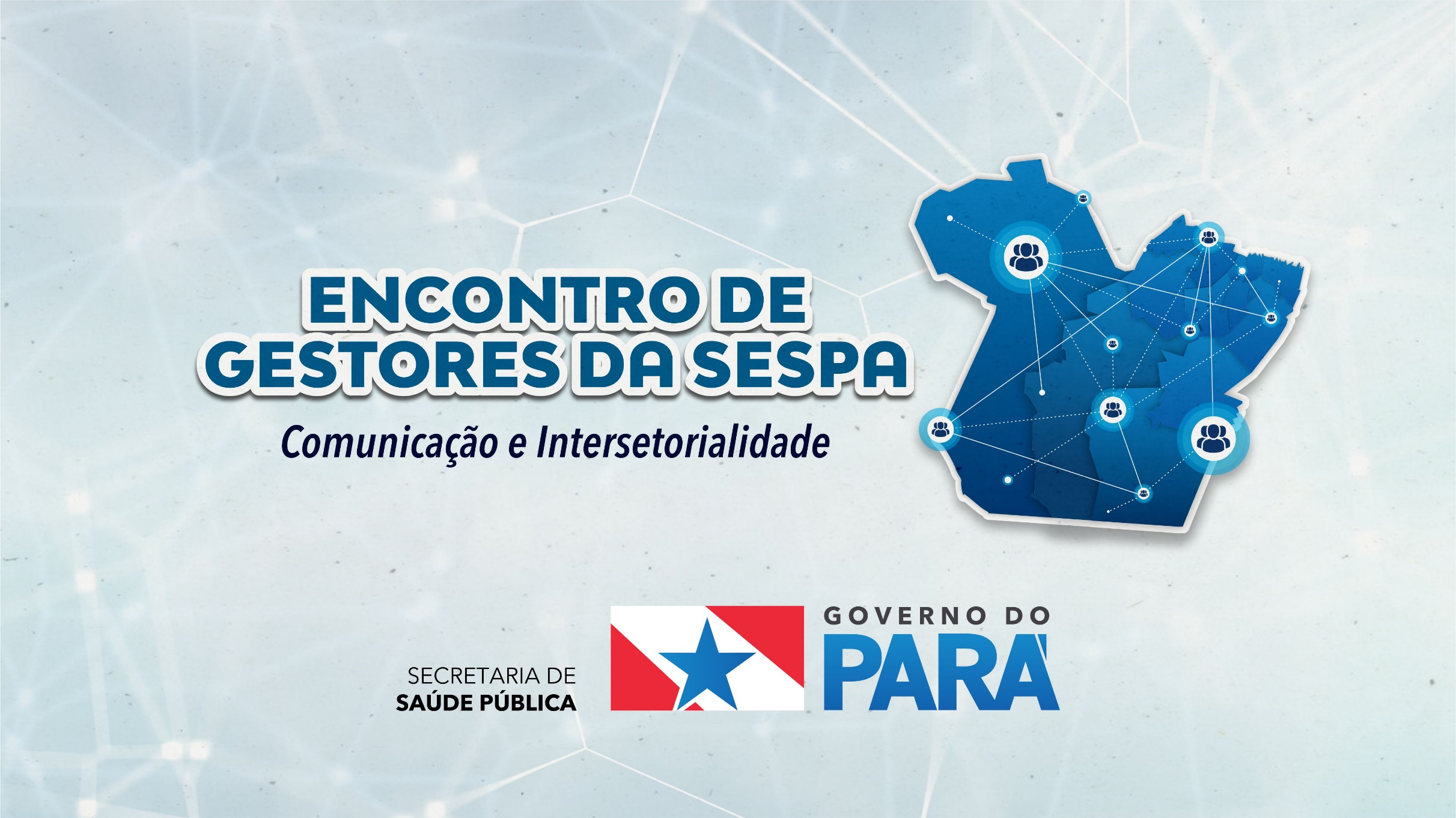 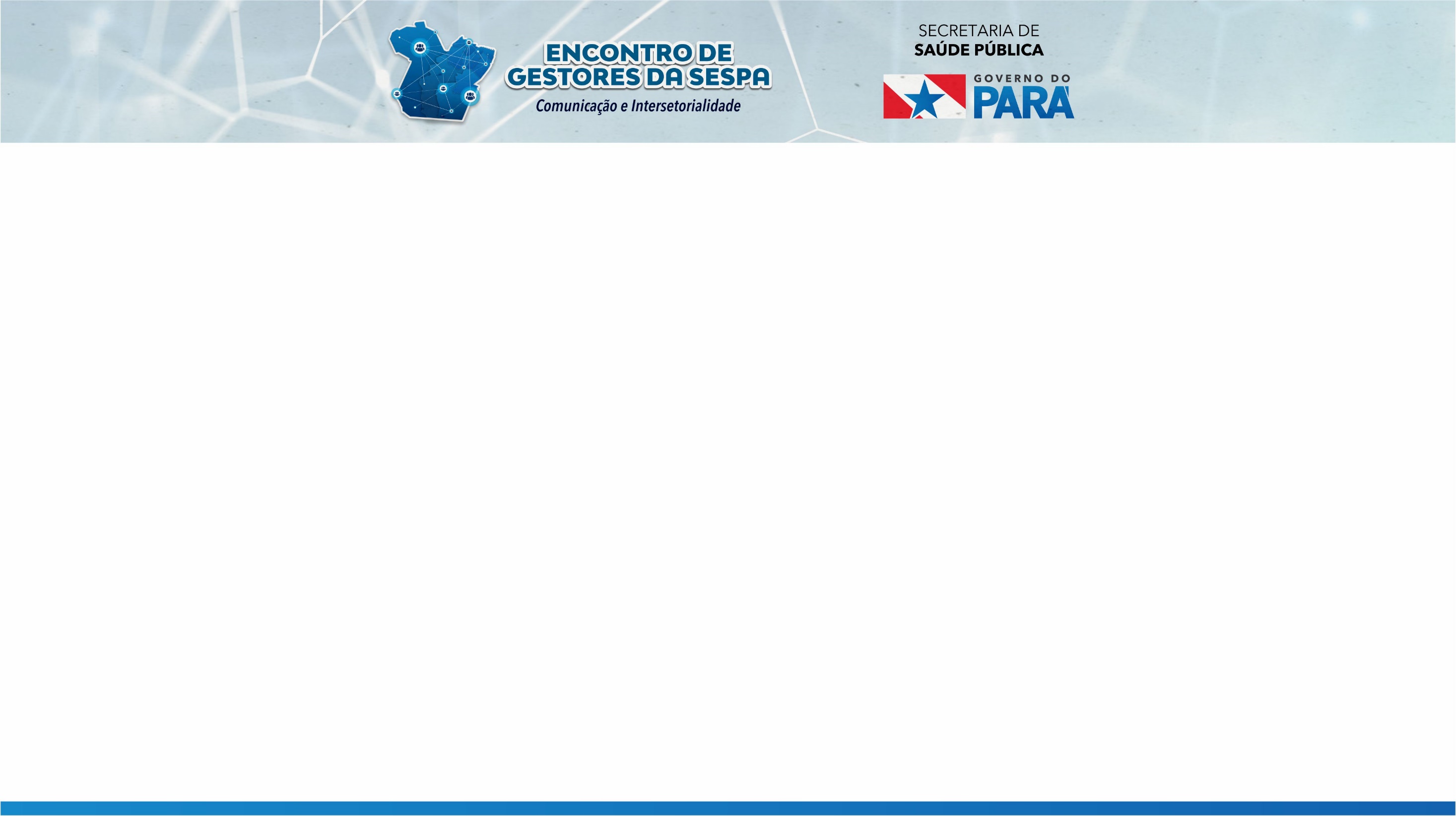 A IMPORTÂNCIA DO CONTROLE INTERNO
NA ADMINISTRAÇÃO PÚBLICA
Roberta dos Santos Faro (Coordenação de Controle Interno)
Advogada
Pós Graduada em Direito do Trabalho pela Universidade Gama Filho
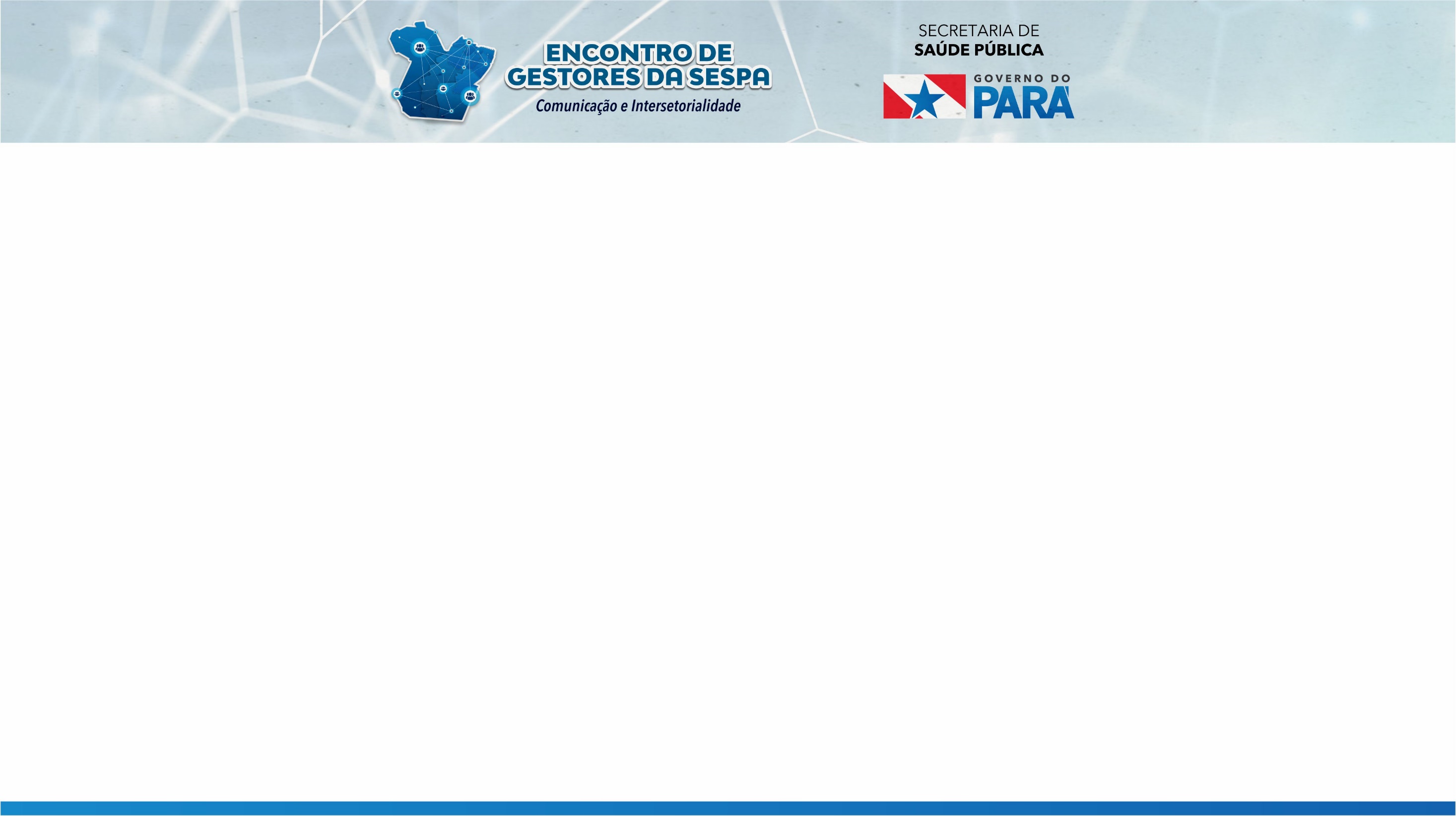 1. CONCEITO
“Controle é a faculdade de vigilância, orientação e correção que um poder, órgão ou autoridade exerce sobre a conduta funcional de outro” (Hely Lopes Meirelles, in Direito Administrativo Brasileiro, 2004)
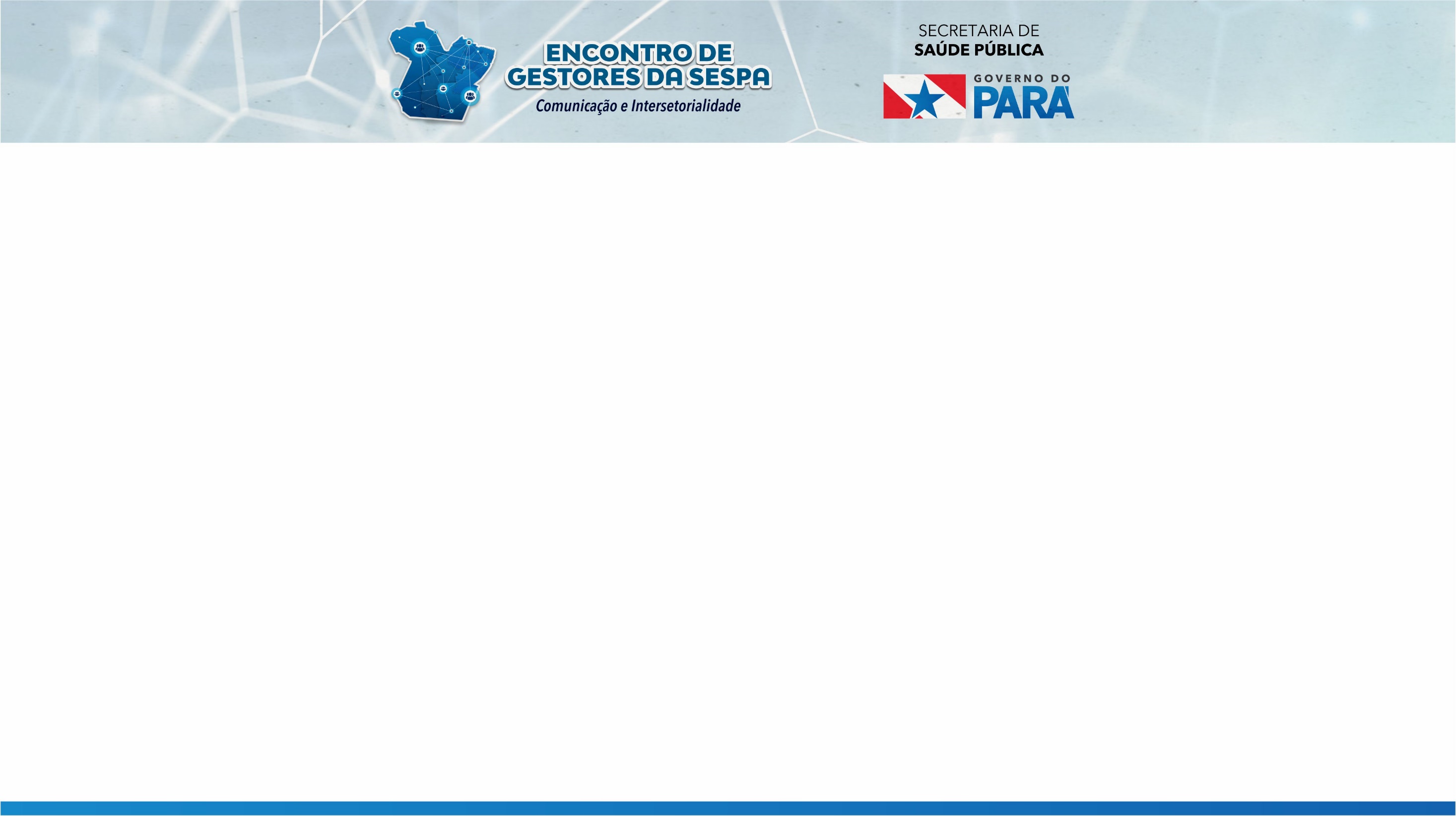 2. Controle Interno
2.1. Legislação Federal:

Lei 4.320/1964 (Art.76)

Constituição Federal de 1988 (Art. 70):

Art. 70. A fiscalização contábil, financeira, orçamentária, operacional e patrimonial da União e das entidades da administração direta e indireta, quanto à legalidade, legitimidade, economicidade, aplicação das subvenções e renúncia de receitas, será exercida pelo Congresso Nacional, mediante controle externo, e pelo sistema de controle interno de cada Poder.
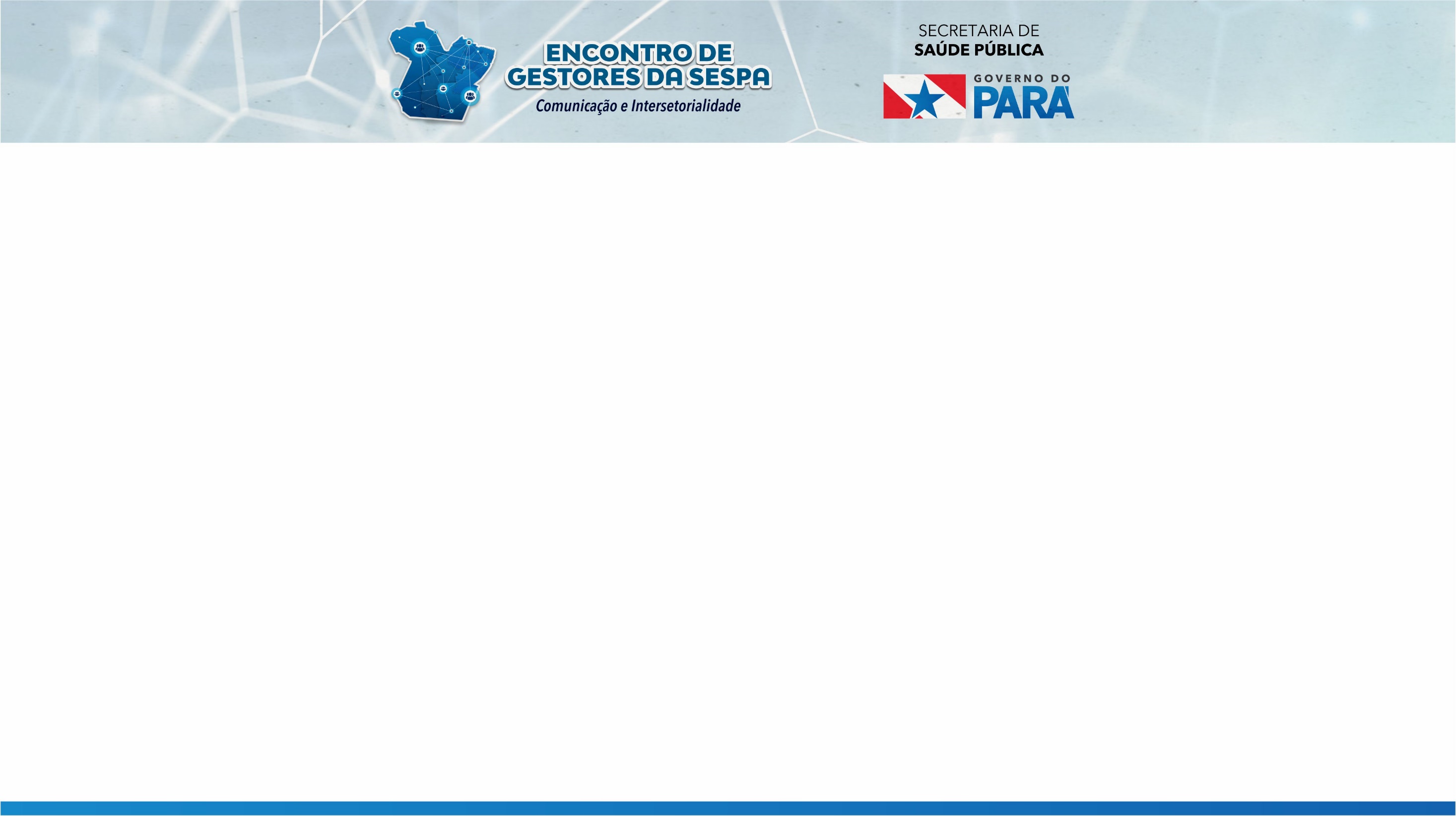 2. Controle Interno
2.1. Legislação Federal:
Constituição Federal de 1988 (Art. 74):

Art. 74. Os Poderes Legislativo, Executivo e Judiciário manterão, de forma integrada, sistema de controle interno com a finalidade de:
        I -  avaliar o cumprimento das metas previstas no plano plurianual, a execução dos programas de governo e dos orçamentos da União;
     II -  comprovar a legalidade e avaliar os resultados, quanto à eficácia e eficiência, da gestão orçamentária, financeira e patrimonial nos órgãos e entidades da administração federal, bem como da aplicação de recursos públicos por entidades de direito privado;
        III -  exercer o controle das operações de crédito, avais e garantias, bem como dos direitos e haveres da União;
        IV -  apoiar o controle externo no exercício de sua missão institucional.
    § 1º Os responsáveis pelo controle interno, ao tomarem conhecimento de qualquer irregularidade ou ilegalidade, dela darão ciência ao Tribunal de Contas da União, sob pena de responsabilidade solidária.
    § 2º Qualquer cidadão, partido político, associação ou sindicato é parte legítima para, na forma da lei, denunciar irregularidades ou ilegalidades perante o Tribunal de Contas da União
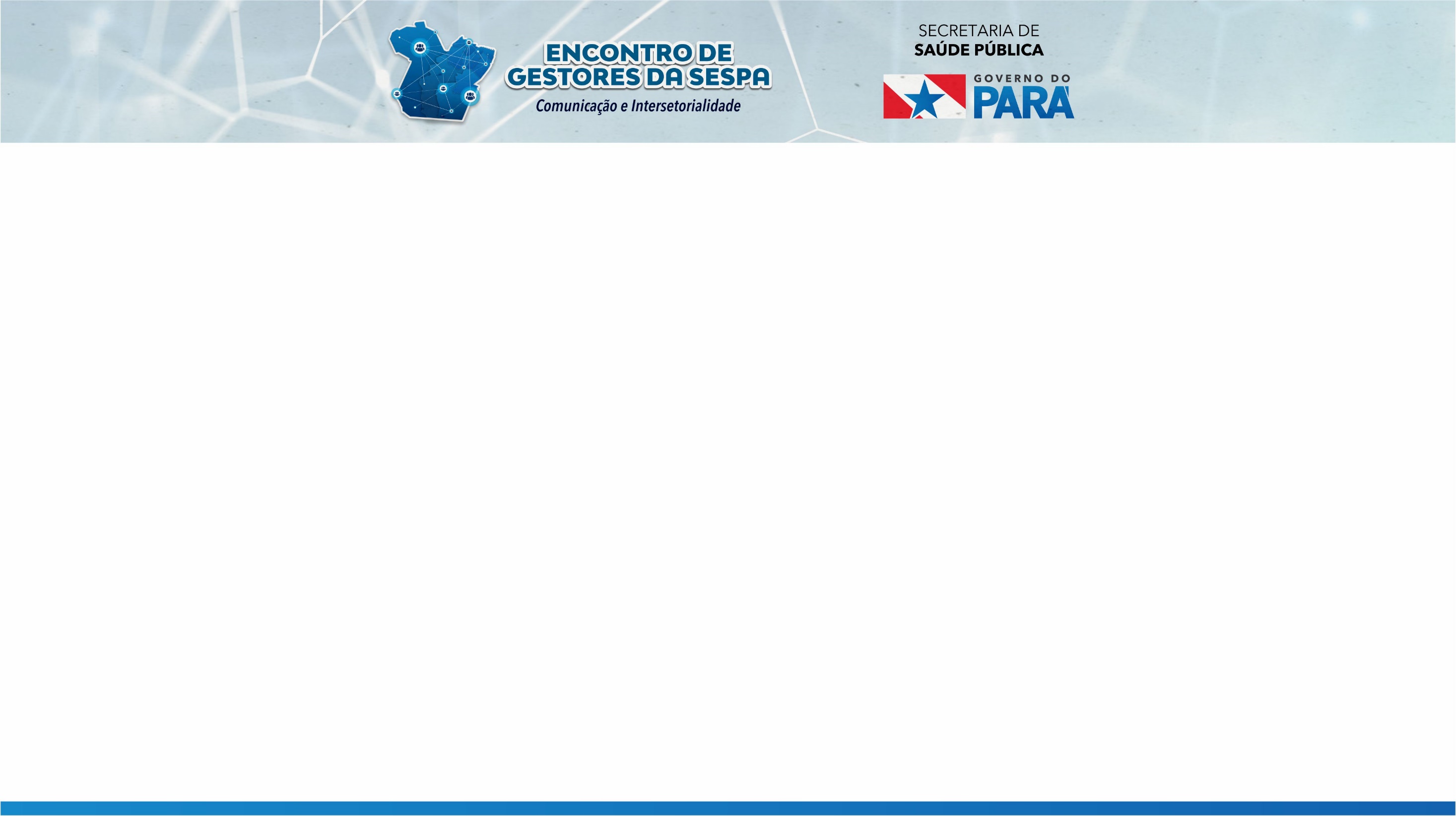 2. Controle Interno
2.2. Legislação Estadual:
Constituição Estadual 1989 (Art. 115):

Art. 115. A fiscalização contábil, financeira, orçamentária, operacional e patrimonial do Estado e das entidades da administração direta e indireta, quanto à legalidade, legitimidade, economicidade, aplicação das subvenções e renúncia de receitas, será exercida pela Assembleia Legislativa, mediante controle externo, e pelo sistema de controle interno de cada Poder.
§ 1°. Prestará contas qualquer pessoa física ou jurídica, pública ou privada, que utilize, arrecade, guarde, gerencie ou administre dinheiros, bens e valores públicos ou pelos quais o Estado responda, ou que, em nome deste, assuma obrigações de natureza pecuniária.
§ 2°. Estado e Municípios, na forma da lei, manterão sistema de fiscalização mútua, mediante gestões administrativas entre os seus órgãos internos, nos assuntos em que sejam partes interessadas, em decorrência de convênio e disposições legais que admitem a cessão de recursos um ao outro, seja sob forma de doação, repasses, ajustes, antecipação de receitas, seja sob forma de investimentos para realização de obras específicas.
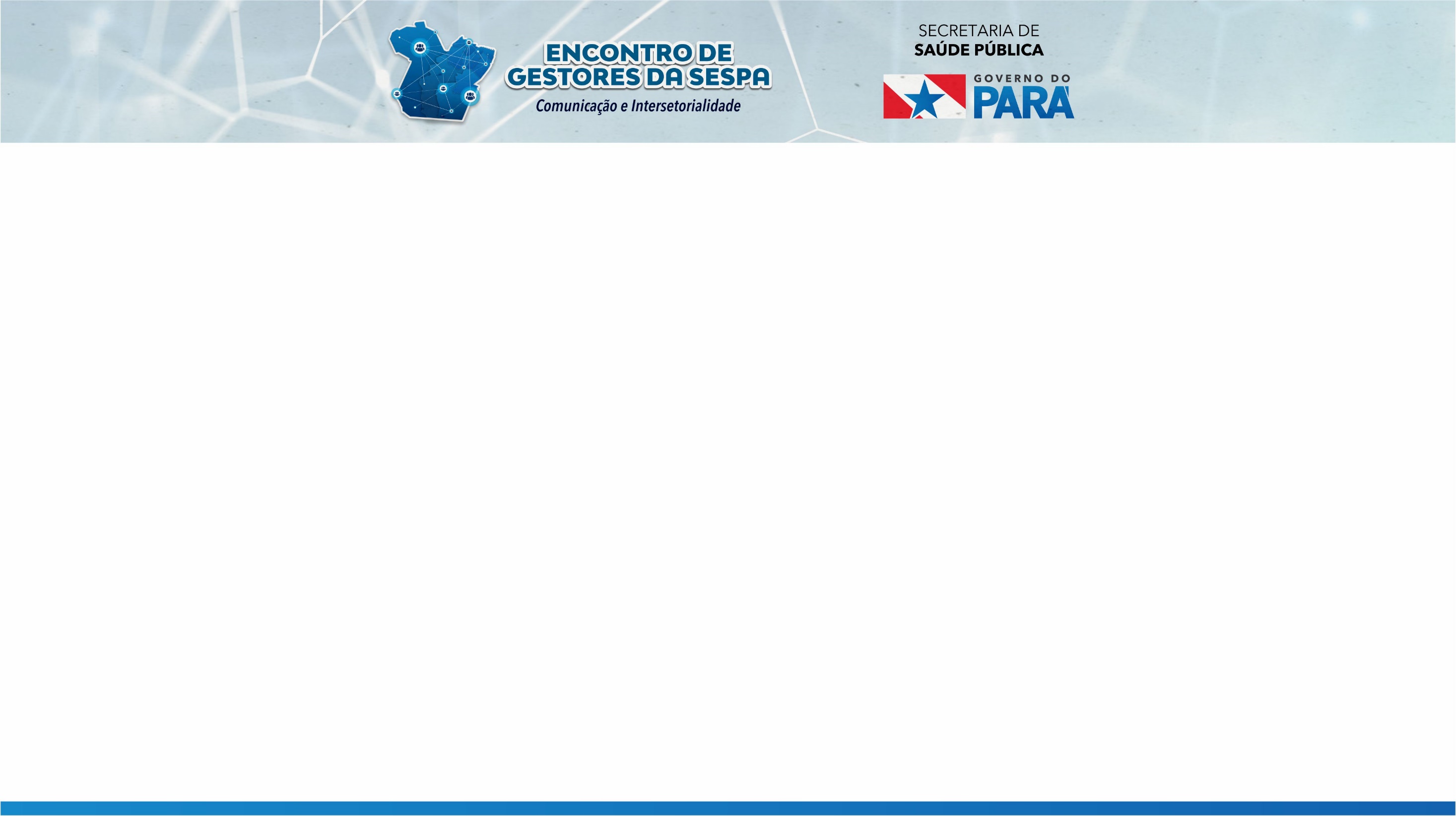 2. Controle Interno
2.2. Legislação Estadual:
Constituição Estadual 1989 (Art. 121):
Art. 121. Os Poderes Legislativo, Executivo e Judiciário manterão, de forma integrada, com auxílio dos respectivos órgãos de auditoria, sistema de controle interno com a finalidade de:
I - avaliar o cumprimento das metas previstas no plano plurianual, a execução dos programas de governo e dos orçamentos do Estado;
II - comprovar a legalidade e avaliar os resultados, quanto à eficácia e eficiência, da gestão orçamentária, financeira e patrimonial nos órgãos e entidades da administração estadual, bem como da aplicação de recursos públicos por entidades de direito privado;
III - exercer o controle das operações de crédito, avais e garantias, bem como dos direitos e haveres do Estado;
IV - apoiar o controle externo no exercício de sua missão institucional.
§ 1°. Os responsáveis pelo controle interno, ao tomarem conhecimento de qualquer irregularidade ou ilegalidade, dela darão ciência ao Tribunal de Contas do Estado, sob pena de responsabilidade solidária.
§ 2°. Qualquer cidadão , partido político, associação ou sindicato é parte legítima para, na forma da lei, denunciar irregularidades ou ilegalidades perante o Tribunal de Contas do Estado.
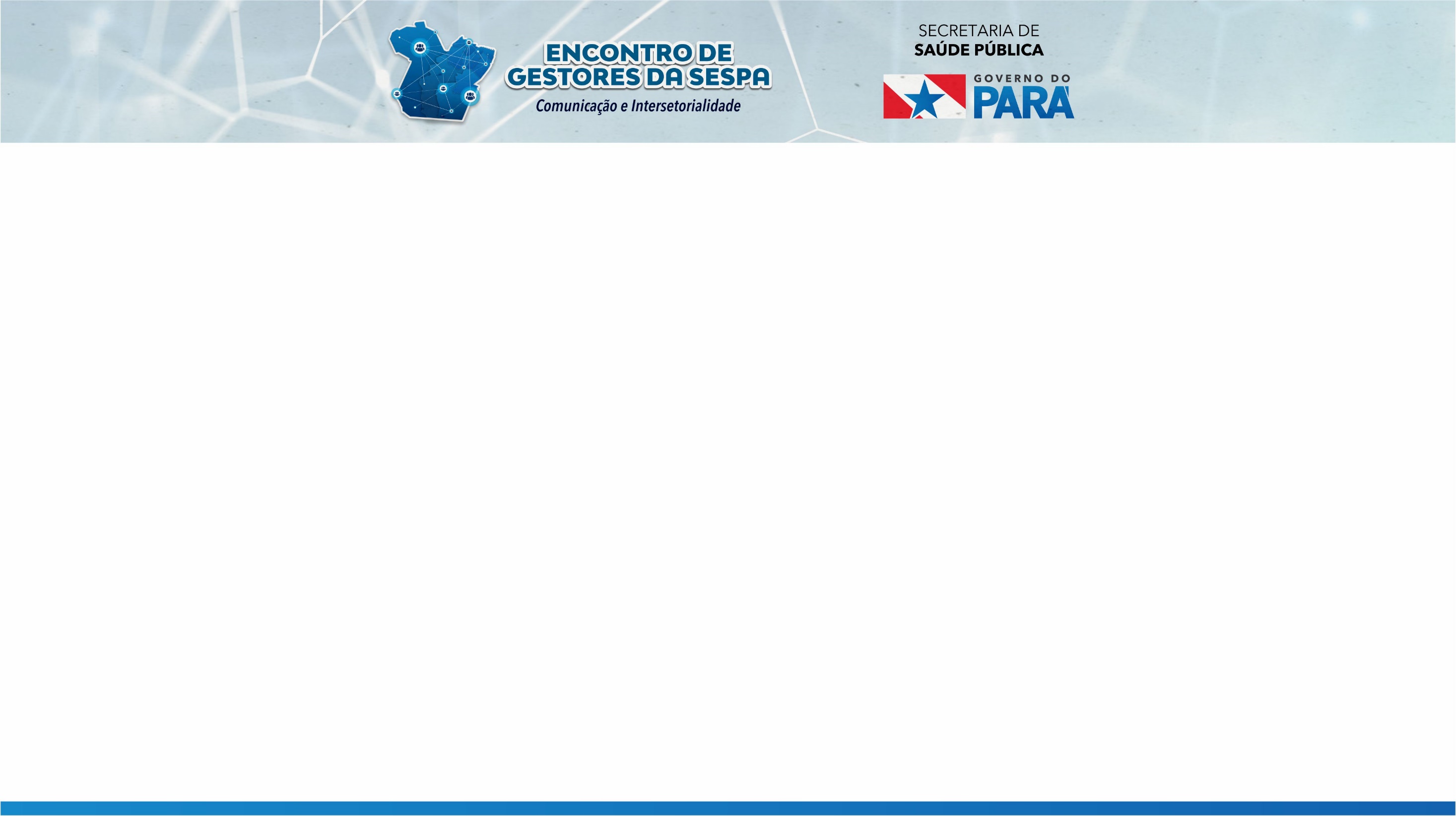 2. Controle Interno
2.2. Legislação Estadual:

Lei Estadual nº 6.176/1998 (alterada pela Lei Nº 6.275/1999, Lei Nº 6832/2006 e Lei Nº 6.876/2006)- (Art. 1º):
Art. 1° O Sistema de Controle Interno de que tratam os arts. 115 e 121 da Constituição Estadual será instituído e organizado de forma sistêmica e regulado nos termos da presente Lei. 
Parágrafo único. O Sistema de Controle Interno de que trata este artigo compreende as atividades de fiscalização, auditoria, avaliação de gestão, bem como o acompanhamento da execução orçamentária, financeira, patrimonial, administrativa e contábil, ou qualquer ato que resulte em receita e despesa para o Poder Público Estadual, sob orientação técnica e normativa do órgão central do Sistema de Controle Interno e demais subsistemas, no que couber. (alterado pela lei nº. 6.832, de 13 de fevereiro de 2006)
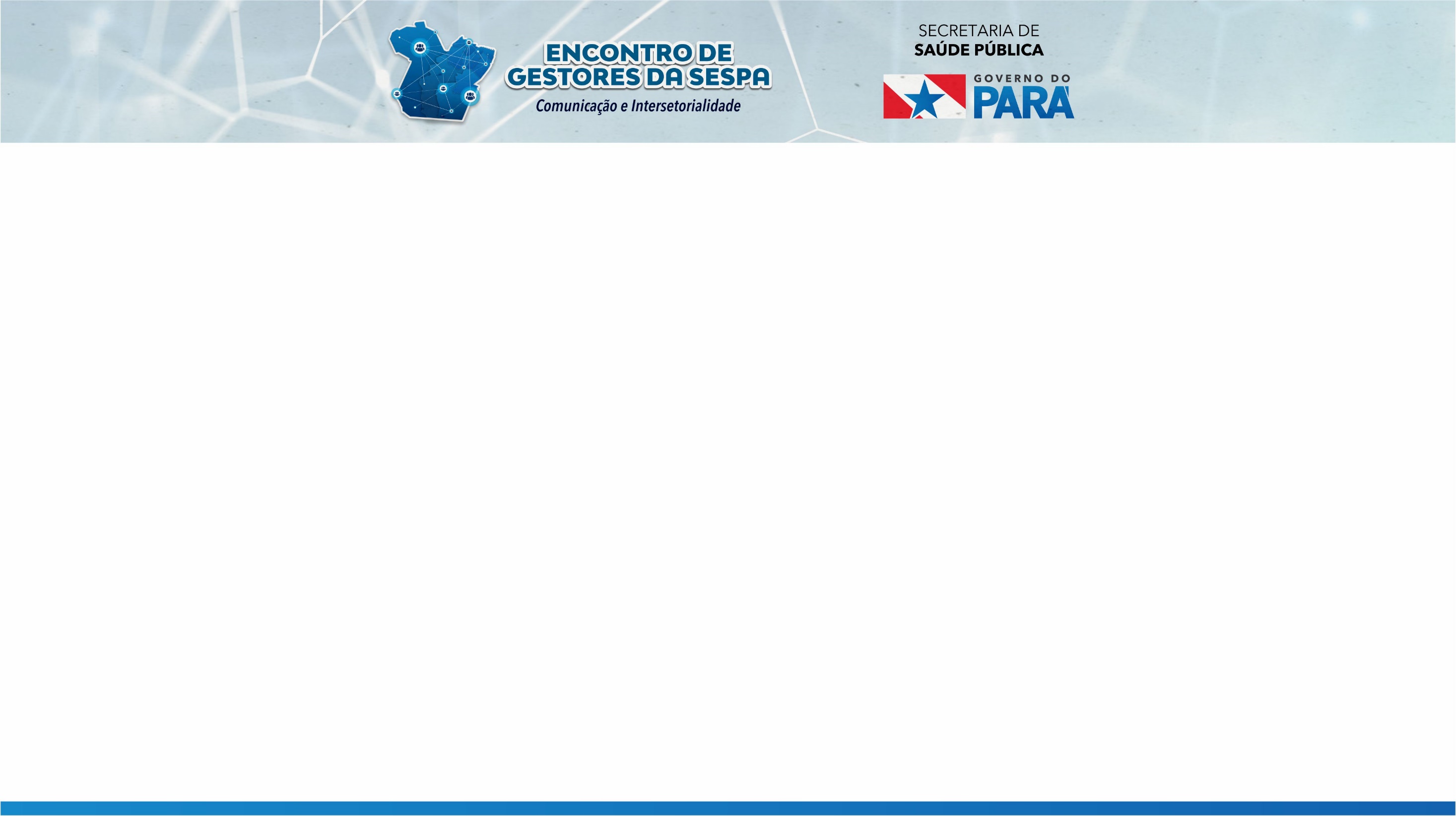 2. Controle Interno
2.2. Legislação Estadual:

Decreto Estadual Nº 2.536/2006

Portarias da Auditoria Geral do Estado - AGE
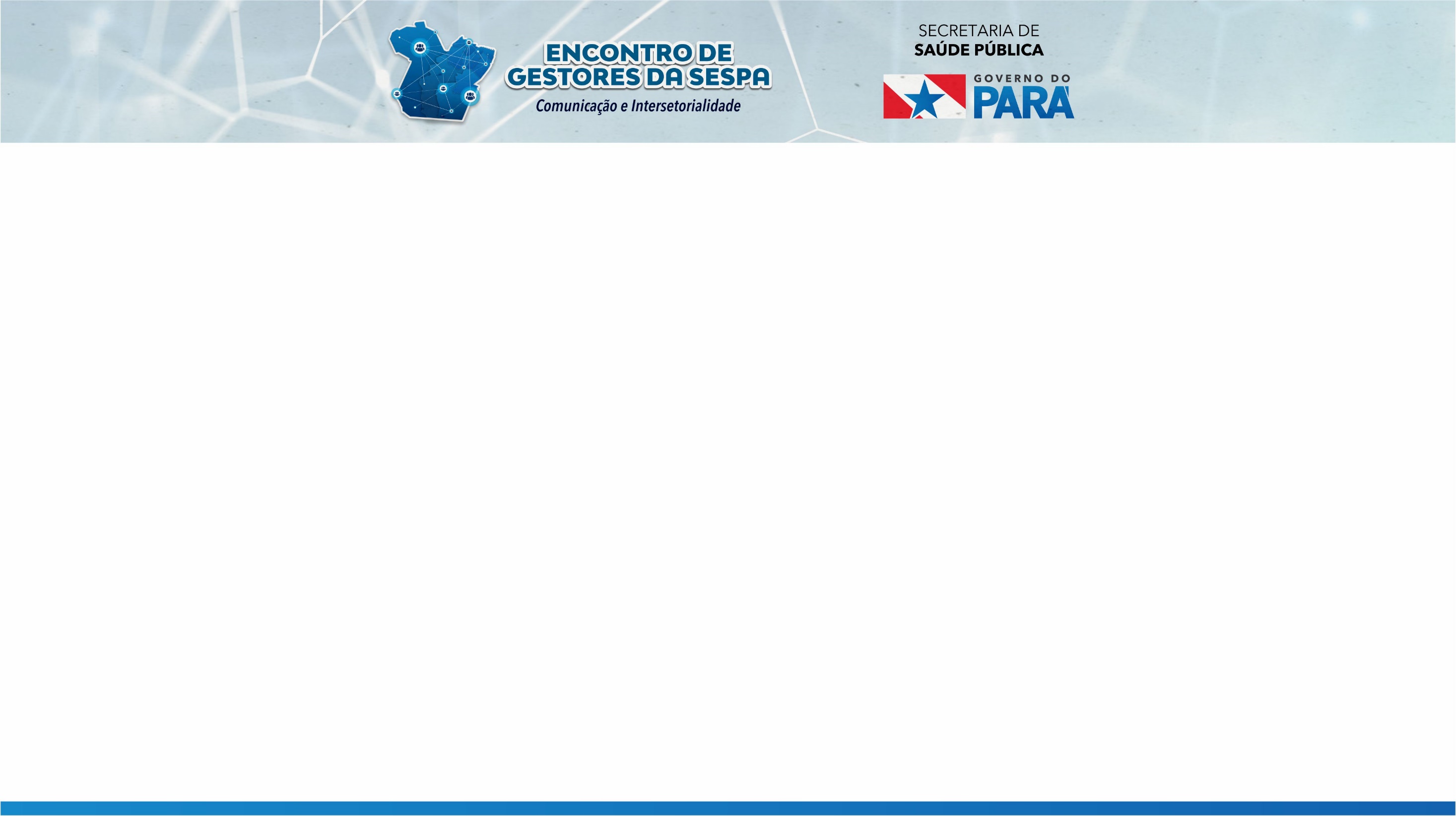 3. FINALIDADE DO SISTEMA DE CONTROLE INTERNO
3.1. Avaliar atos e fatos de execução orçamentária, financeira e patrimonial efetuados pela Unidade Gestadora Executora;

3.2. Comprovar a legalidade e avaliar os resultados, quanto à eficácia e eficiência, da gestão orçamentária, financeira e patrimonial nos órgãos e entidades da administração estadual, bem como da aplicação de recursos públicos por entidades de direito privado;
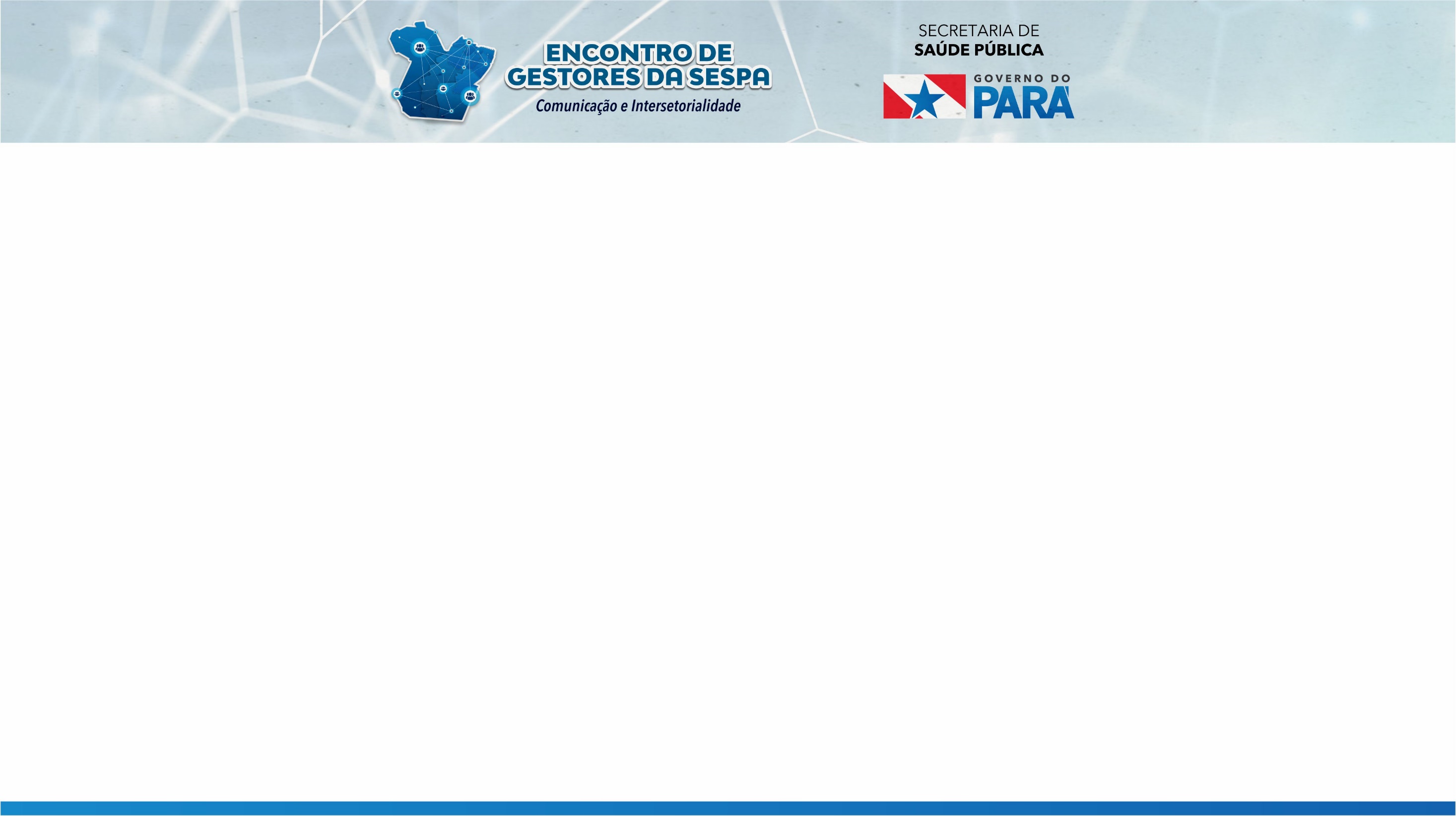 3. FINALIDADE DO SISTEMA DE CONTROLE INTERNO
3.3. Exercer a fiscalização contábil, financeira, orçamentária, operacional e patrimonial do Estado e das entidades da administração direta e indireta;
 de sua missão institucional.
3.5. Exercer o controle das operações de crédito, avais e garantias;
3.6. Apoiar o controle externo na sua missão institucional
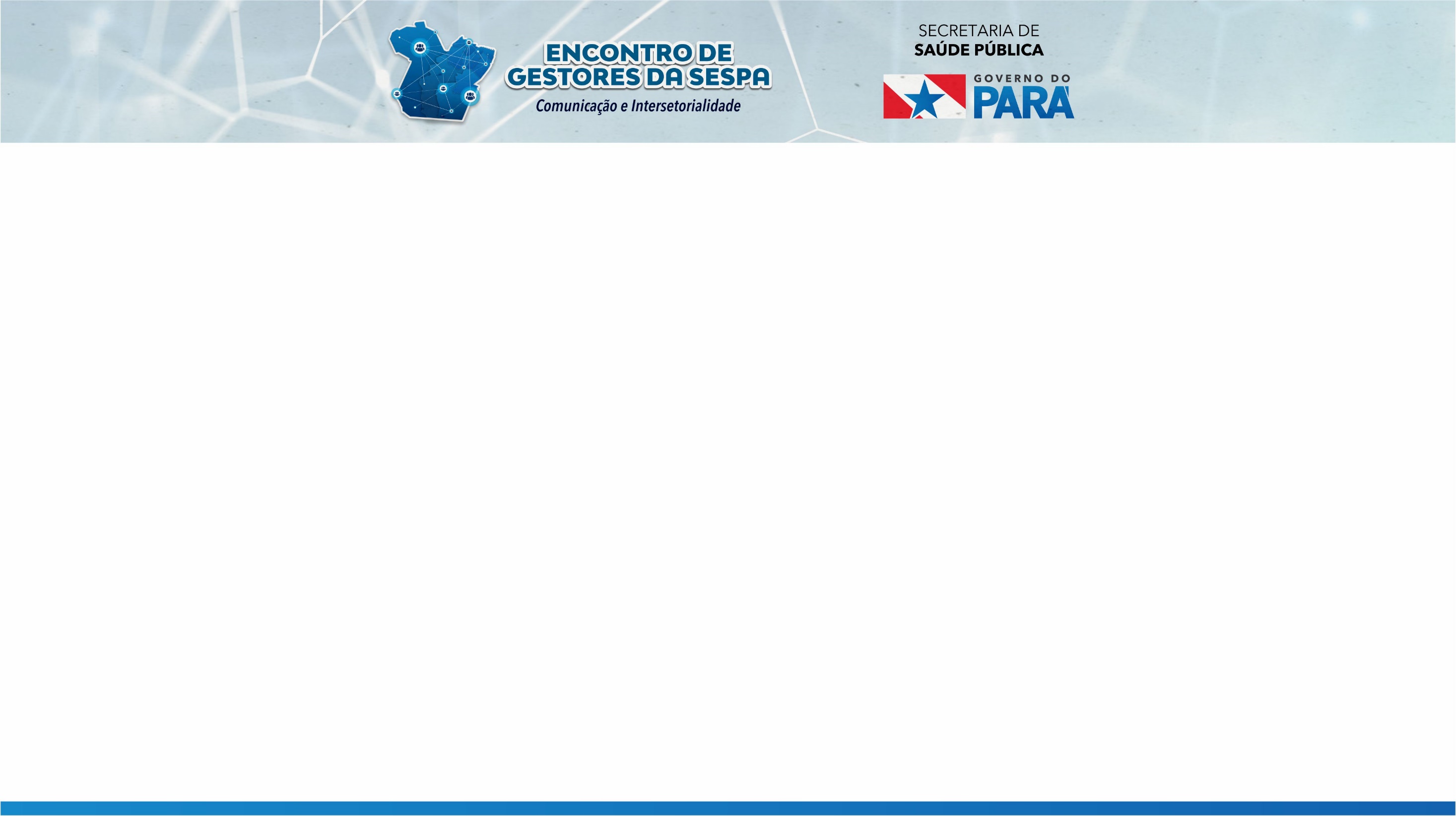 4. TIPOS DE CONTROLES
Controle Interno
 Auditoria Geral do Estado
 Núcleo de Controle Interno dos Órgãos da Administração direta e indireta

    Controle Externo 
 Tribunais de Contas
 Ministério Público

    Controle Social
 Conselhos 
 Sociedade
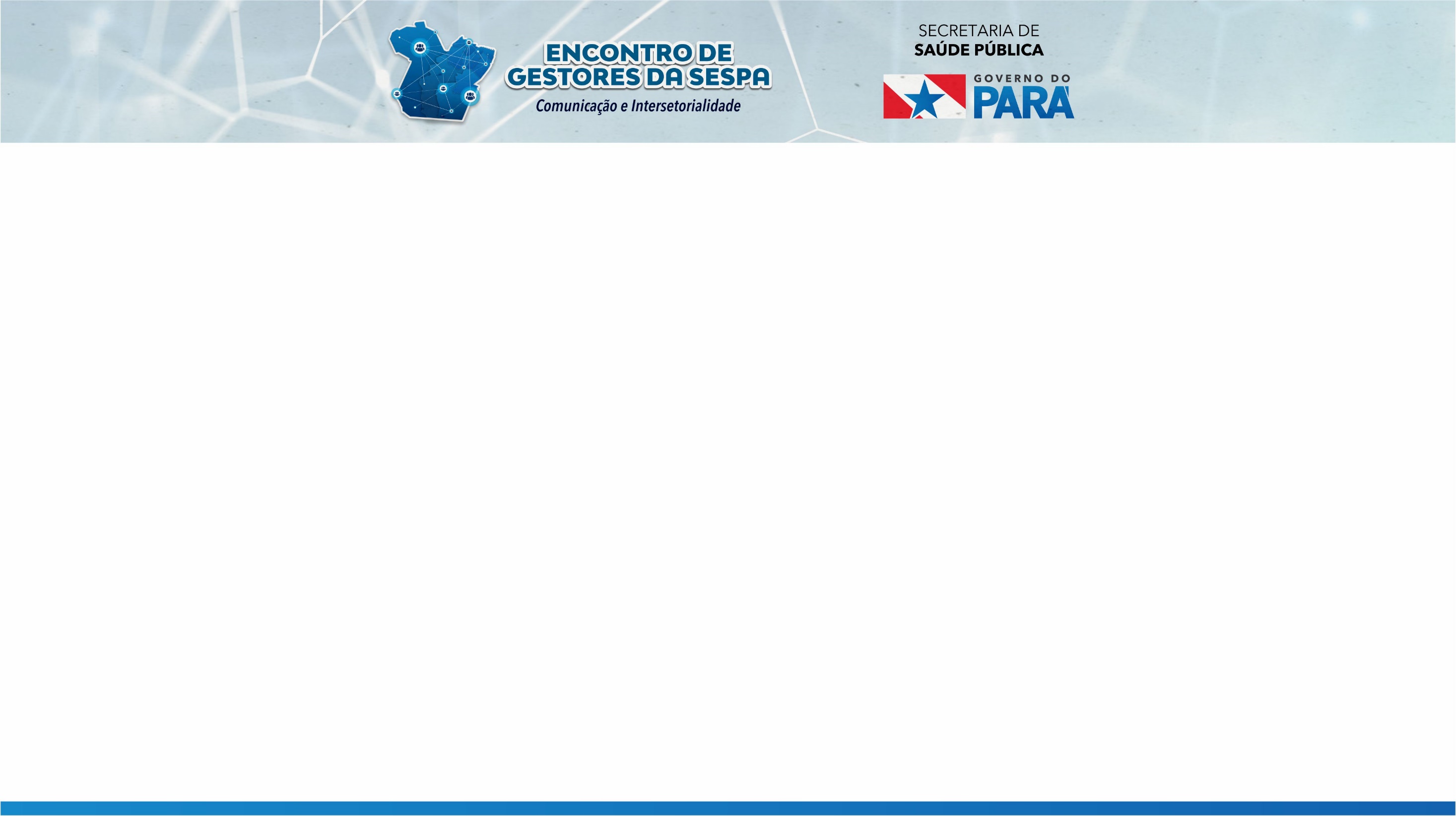 5. FIGURA DO AGENTE PÚBLICO DE CONTROLE-APC
O APC tem um papel fundamental no controle interno do seu Órgão/Entidade, pois, além de desempenhar essa função, é ainda colaborador da AGE no acompanhamento dos Processos de Auditoria e de Fiscalização realizados no Órgão/Entidade, atuando principalmente por ocasião da implementação das orientações e recomendações das ações corretivas que decorrem das situações encontradas em desacordo com a legislação vigente.

Para o gestor do Órgão/Entidade o APC se constitui no auxiliar   indispensável ao controle preventivo das ações praticadas pelos seus gerentes, possibilitando a eficiência da gestão sob seu comando. (AGE, 2005, p.13).
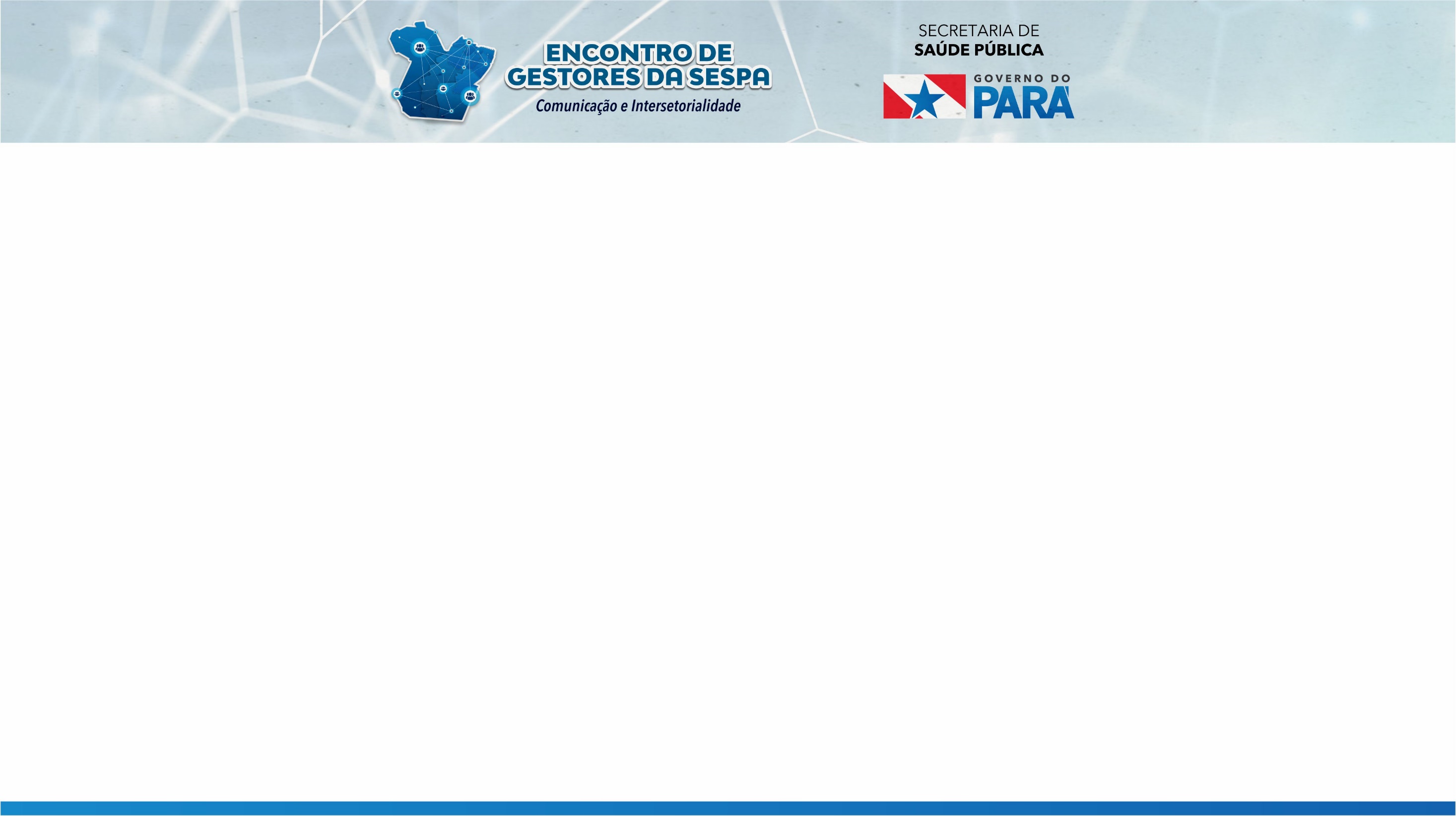 6. MISSÃO DO AGENTE DE PÚBLICO DE CONTROLE-APC
Art. 35 DO DECRETO Nº 2.536/2006:
I- Promover o monitoramento contábil e da execução orçamentária,  financeira  e patrimonial no âmbito interno de seu órgão
II- Registrar as conformidades no Sistema Integrado de Administração Financeira para Estados e Municípios - SIAFEM/PA, conforme dispuser normativamente a Auditoria-Geral do Estado;
III- Analisar, sob a ótica dos princípios e regras da administração  pública, em especial quanto à legitimidade, legalidade  e economicidade, os documentos constantes nas prestações de contas internas, relativos à receita, à despesa e ao patrimônio;
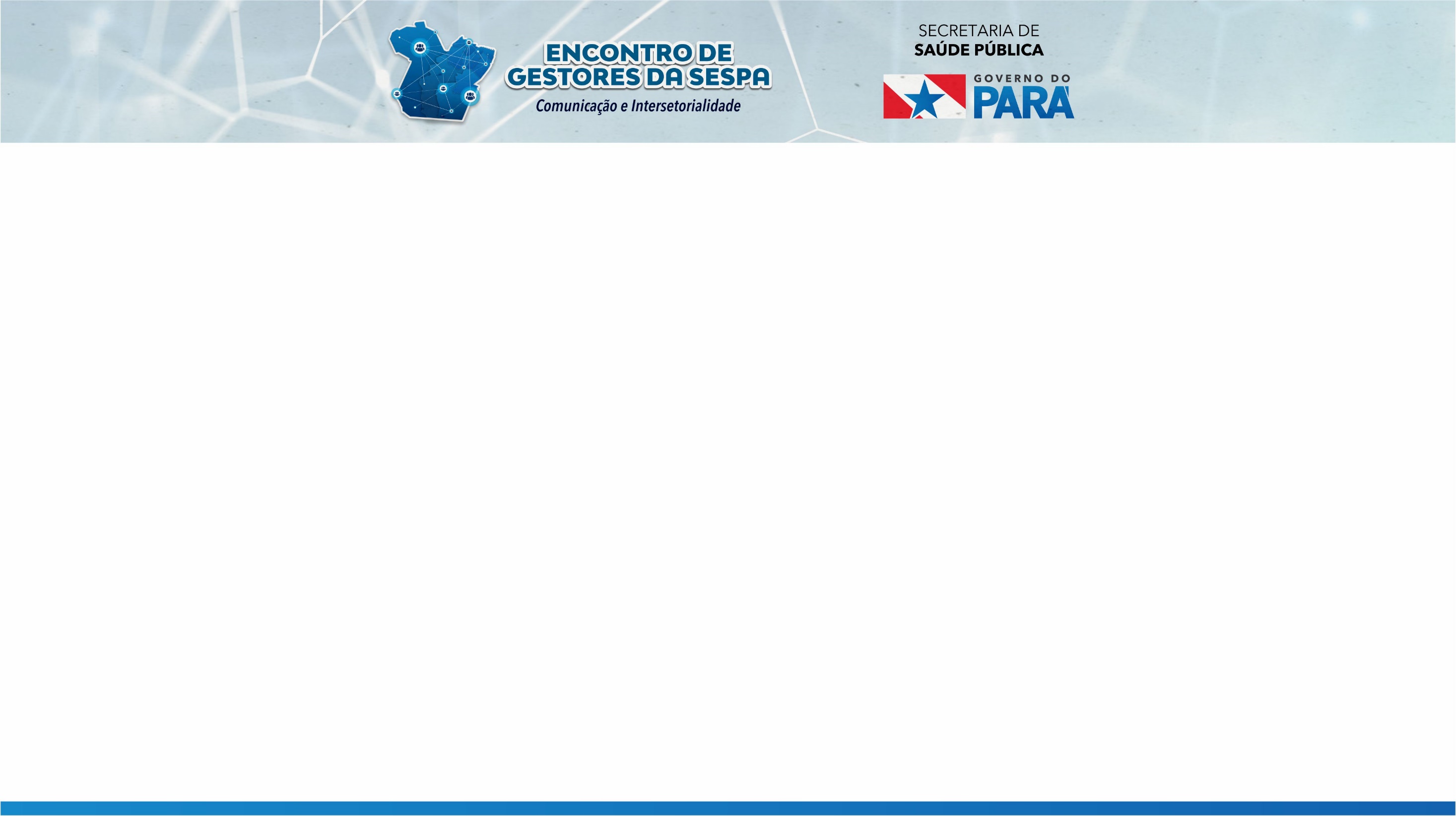 6. MISSÃO DO AGENTE DE PÚBLICO DE CONTROLE-APC
IV - Emitir relatório de controle interno conforme regras dispostas pela Auditoria-Geral do Estado ou Unidade Especializada, na forma deste Decreto;
V - Analisar a prestação de contas externa, garantindo a correta instrução processual das prestações de contas exigidas pelo Tribunal de Contas do Estado;
VI - Desempenhar outras atividades conforme dispuser as normas da Auditoria-Geral do Estado ou da Unidade Especializada, sendo, neste último caso, na forma do inciso IV do art. 30 deste Decreto.
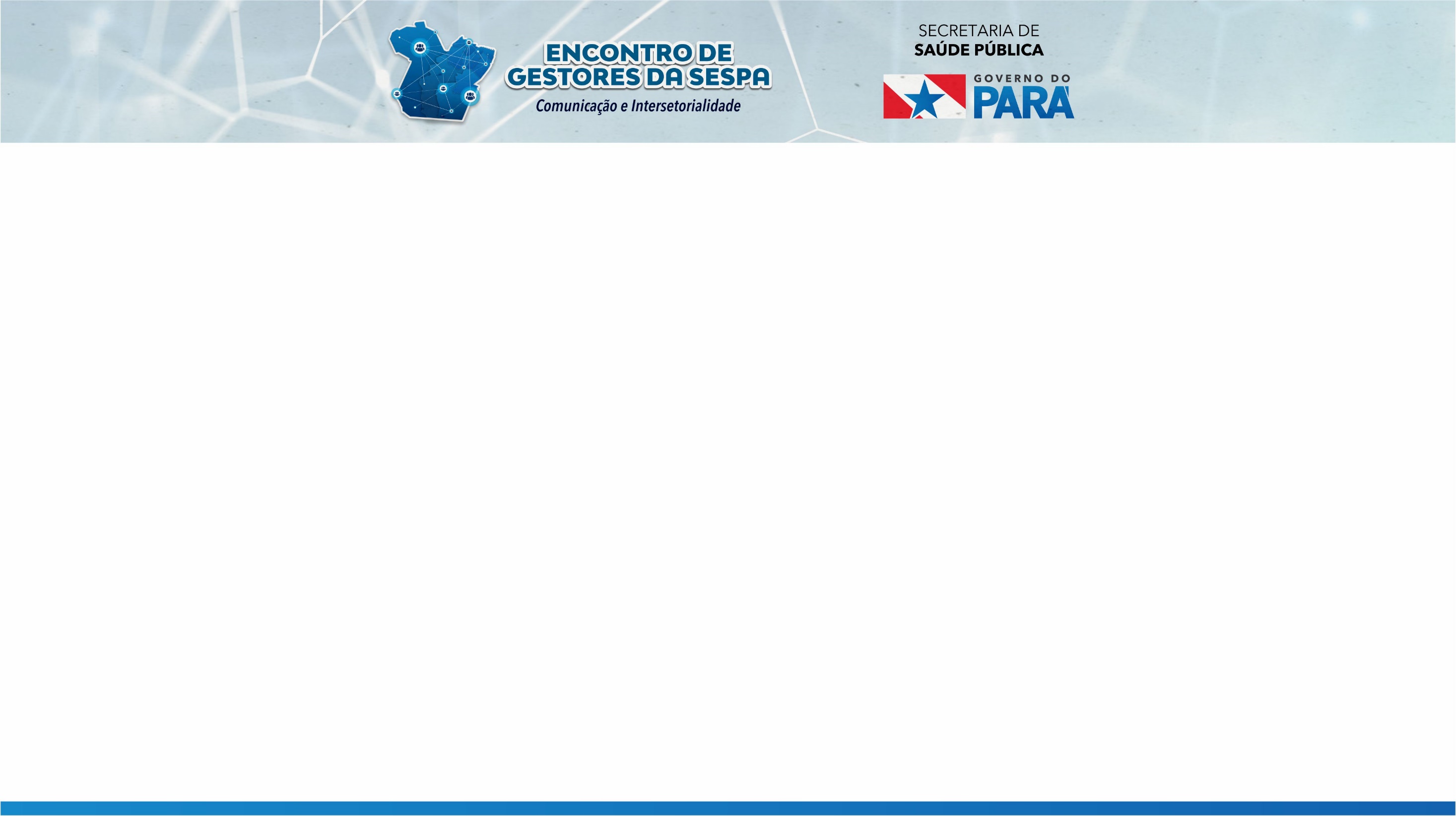 7. ANÁLISE DO CONTROLE INTERNO
PRÉVIA: Antes da realização de um ato — é um controle preventivo, porque visa a impedir que seja praticado um ato ilegal ou contrário ao interesse público. 
CONCOMITANTE: Durante a realização de um ato — é o que acompanha a atuação administrativa no mesmo momento em que ela acontece. 
SUBSEQÜENTE: Após a realização de um ato — tem por objetivo rever os atos já praticados, para corrigi-los, desfazê-los ou apenas confirmá-los.
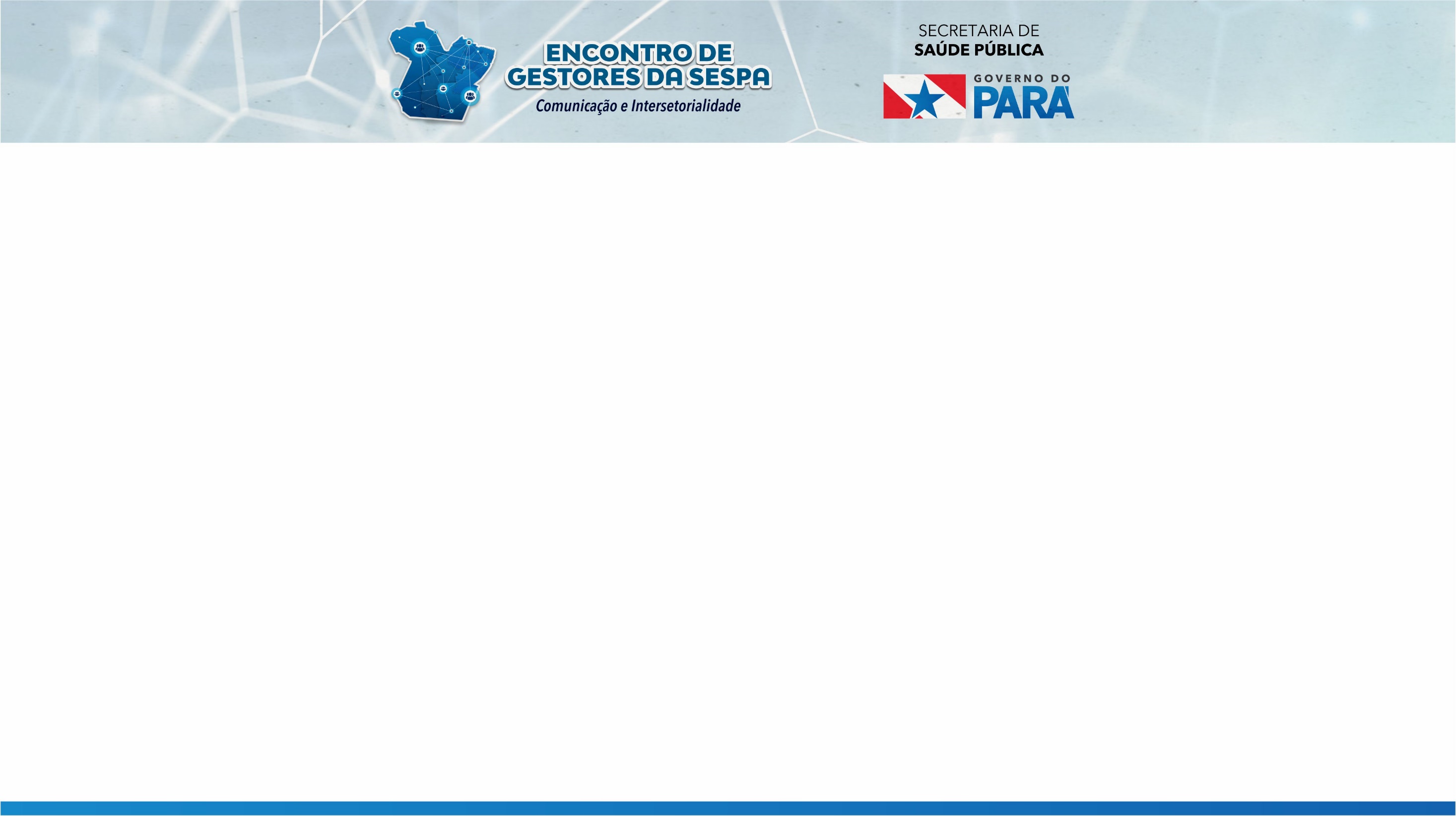 8. CONFORMIDADES DOS REGISTROS DA GESTÃO
Finalidade (Portaria 122/2008 – GAB/AGE):  
I - Verificar se os registros dos atos e fatos de execução orçamentária, financeira e patrimonial efetuados pela Unidade Gestora Executora foram realizados em observância às normas vigentes; e
II - A existência de documentação que dê suporte às operações registradas.
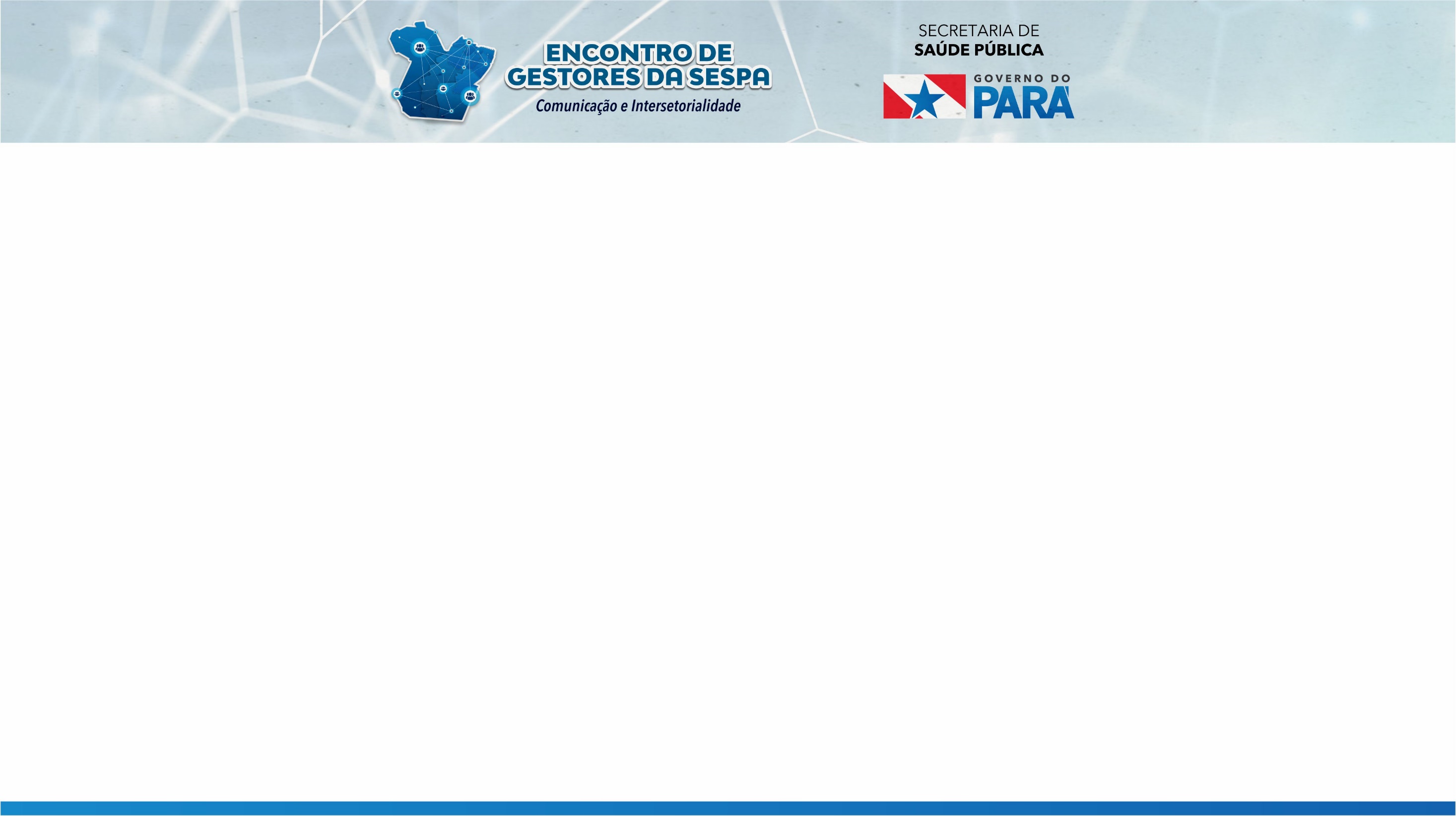 Portaria 122/2008 – GAB/AGE:
Art. 3º Os Agentes Públicos de Controle, após o exame da documentação hábil, registrarão as conformidades de acordo com as transações do subsistema AUDICON do SIAFEM/PA. 

§ 1º Para que sejam implementadas as conformidades de que trata o caput deste artigo, os responsáveis pela gerência, setor ou departamento financeiro de cada Órgão/Entidade adotarão as seguintes providências: 

I  impressão diária da relação dos documentos emitidos no dia anterior pelo SIAFEM/PA, mediante a transação IMPCONFORM; 

II  assinatura da relação impressa para fins de conhecimento e responsabilização pela emissão dos documentos nela constantes; 

III  remessa aos Agentes Públicos de Controle da relação de que trata o inciso I, juntamente com os respectivos processos.
8. CONFORMIDADES DOS REGISTROS DA GESTÃO
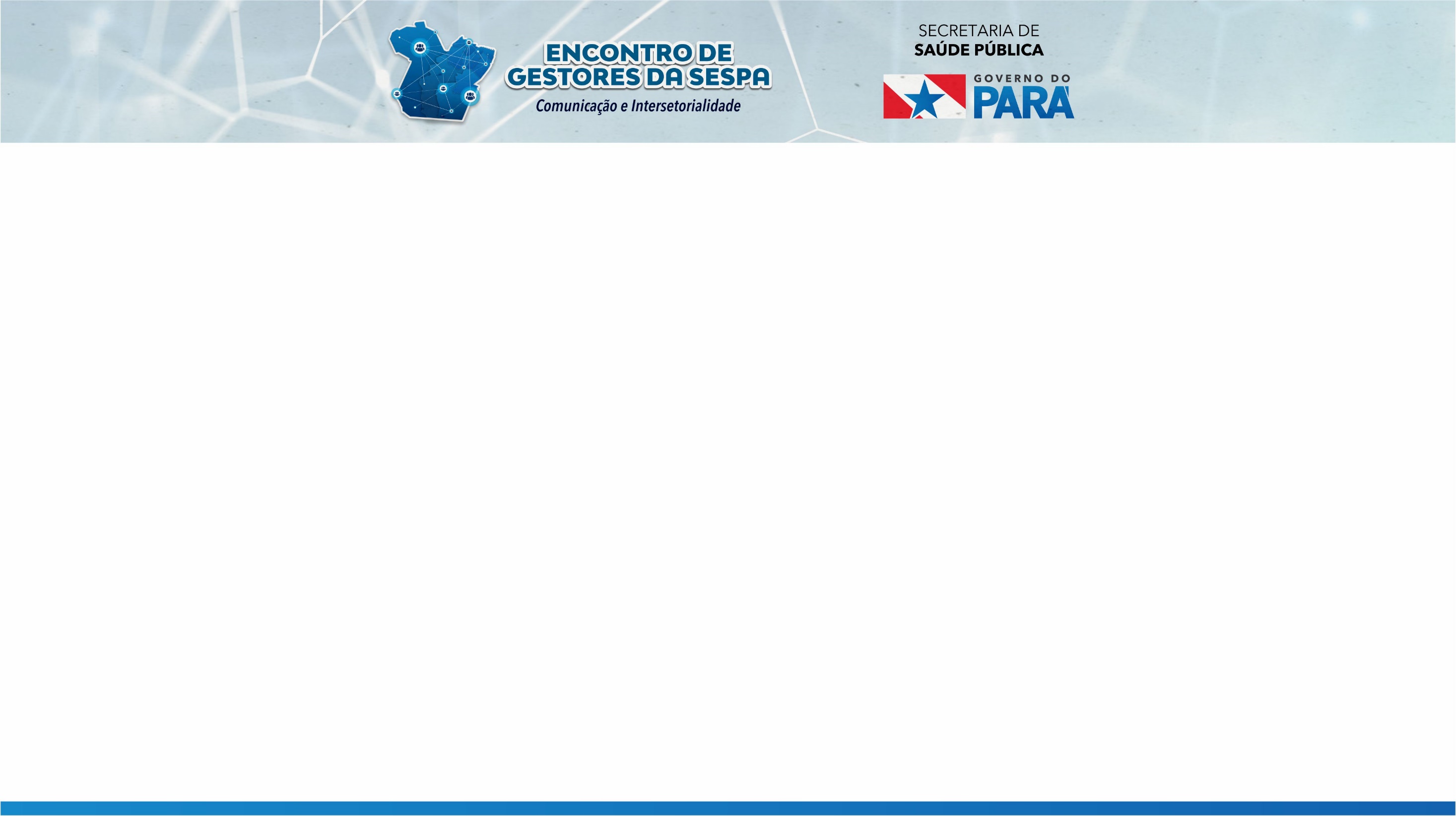 8. CONFORMIDADES DOS REGISTROS DA GESTÃO
Podem ser registradas de duas formas (Portaria 122/2008 – GAB/AGE):
§1º SEM RESTRIÇÃO - quando a documentação comprovar de forma fidedigna os atos e fatos de gestão realizados.
§2º COM RESTRIÇÃO  nas seguintes situações:
I - Quando o registro e/ou a documentação não espelhar os atos e fatos de gestão realizados, e não for corrigida pelo responsável;
II - Quando não existir documentação que dê suporte aos registros efetuados;
III - Quando ocorrerem registros não autorizados pelos responsáveis por atos e fatos de gestão.
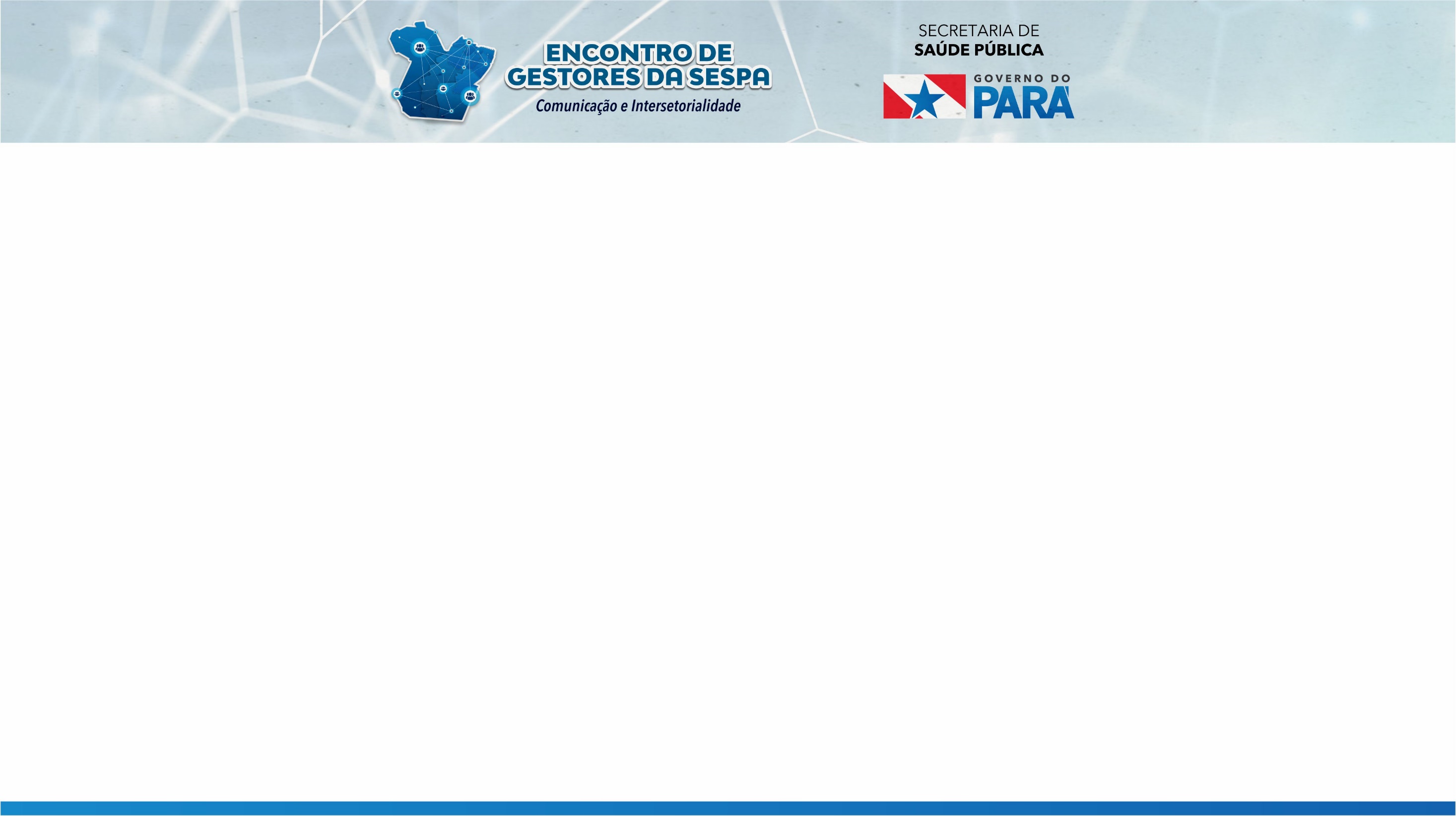 9. TRANSPARÊNCIA NA GESTÃO
Quando a administração pública realiza uma despesa, está gerenciando os recursos que o povo colocou à disposição do governo e deve obrigatoriamente cumprir regras.

A análise da conformidade dos registros de gestão é a primeira das muitas instâncias de Controle a que está sujeito aquele que gerencia recursos públicos;
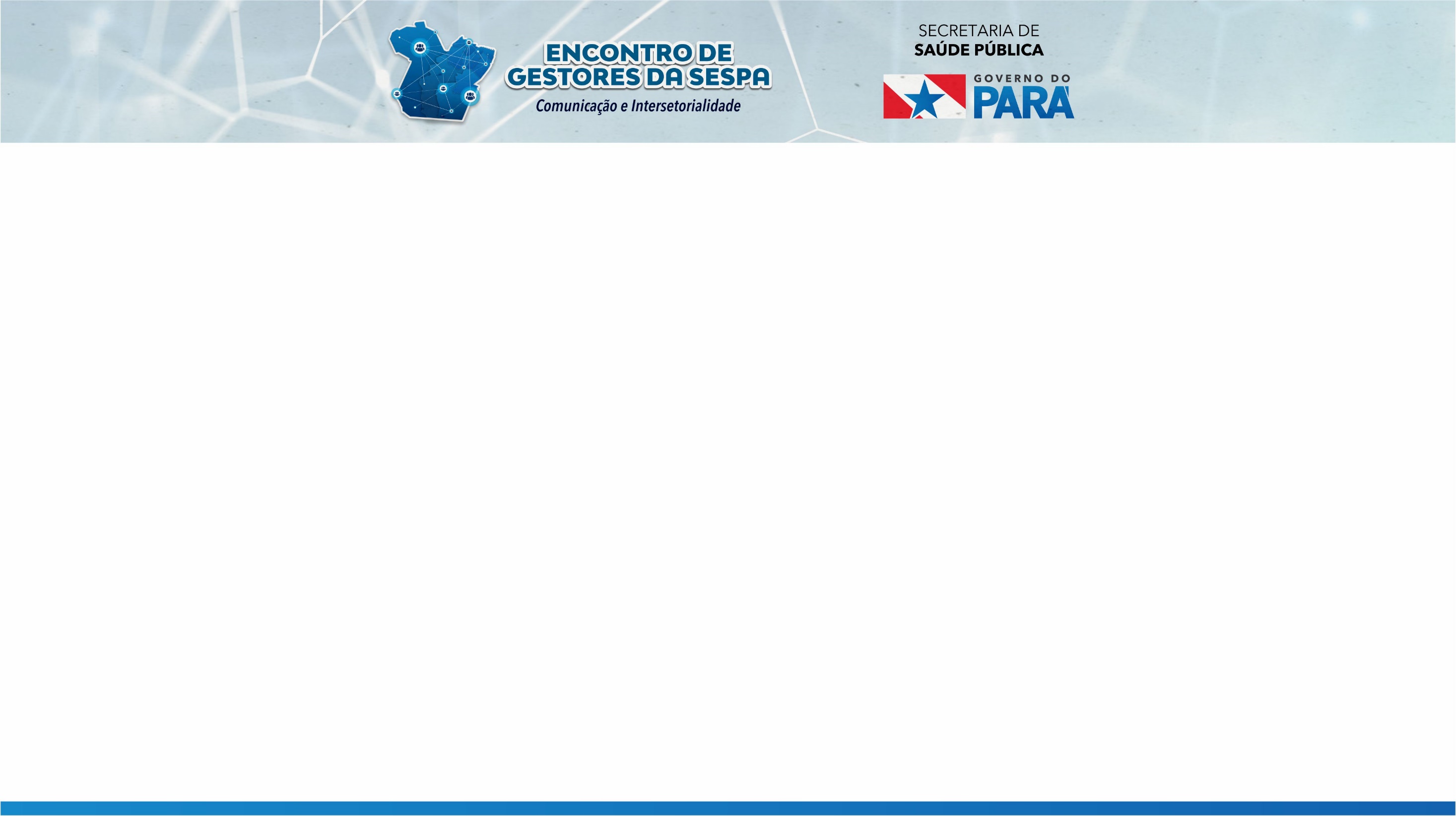 10. Procedimentos a serem observados pelos Gestores
Processo autuado, protocolado e numerado;
 Solicitação do material ou serviço, com descrição clara do objeto e justificativa da necessidade do objeto;
 Indicação dos recursos para a cobertura da despesa;
 Pesquisa mercadológica, sempre que possível, ou justificativa do preço;
 Juntada do original ou cópia autenticada (ou conferida com o original) dos documentos de regularidade exigidos;
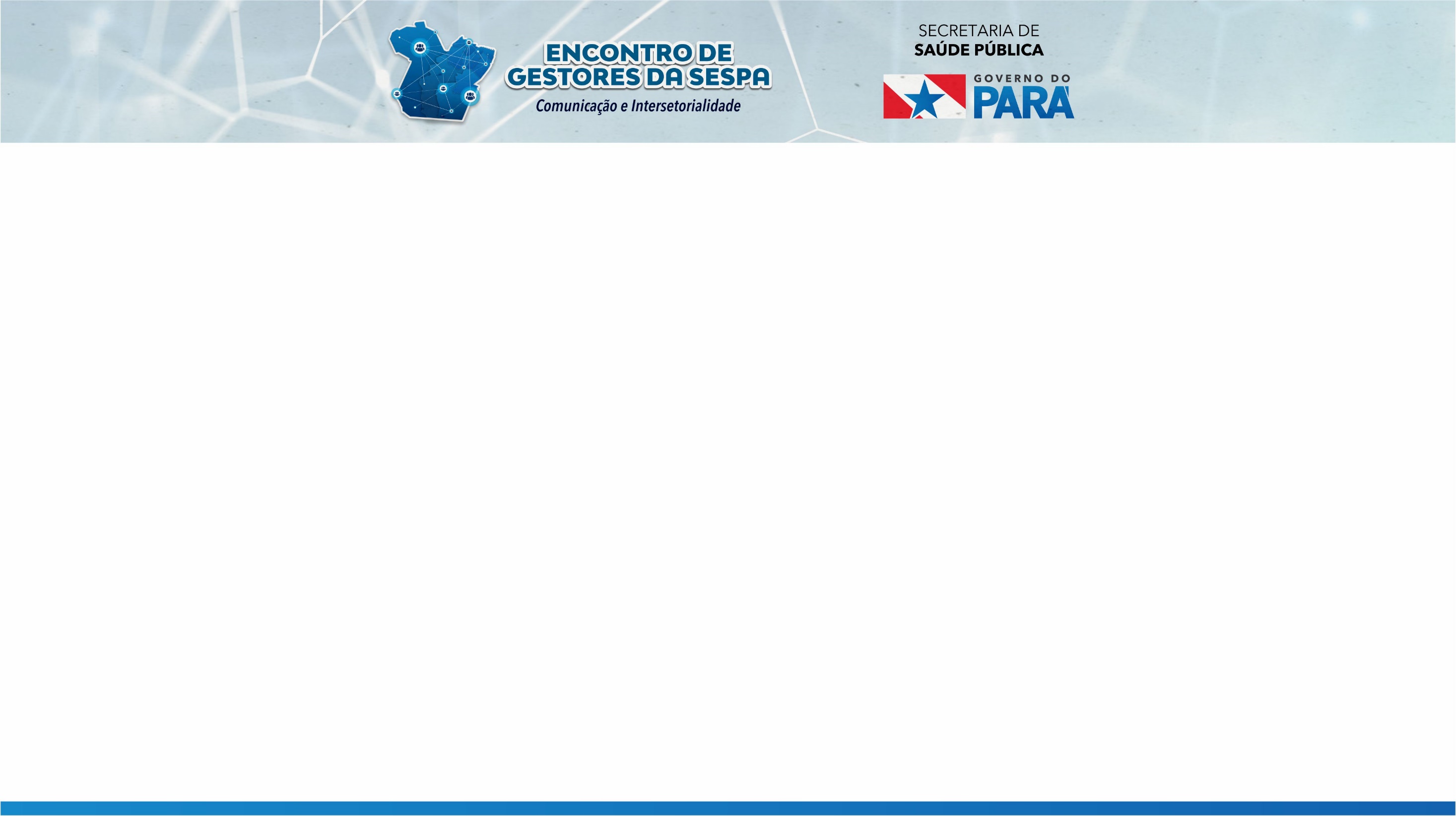 10. Procedimentos a serem observados pelos Gestores
Elaboração de mapa comparativo de preço;
 Autorização do ordenador de despesa;
 Emissão da nota de empenho
 Documento fiscal com atesto do serviço realizado e/ou material entregue;
 Autorizo pagamento do Ordenador de despesas;
 Comprovação das retenções e recolhimento dos tributos, se houver;
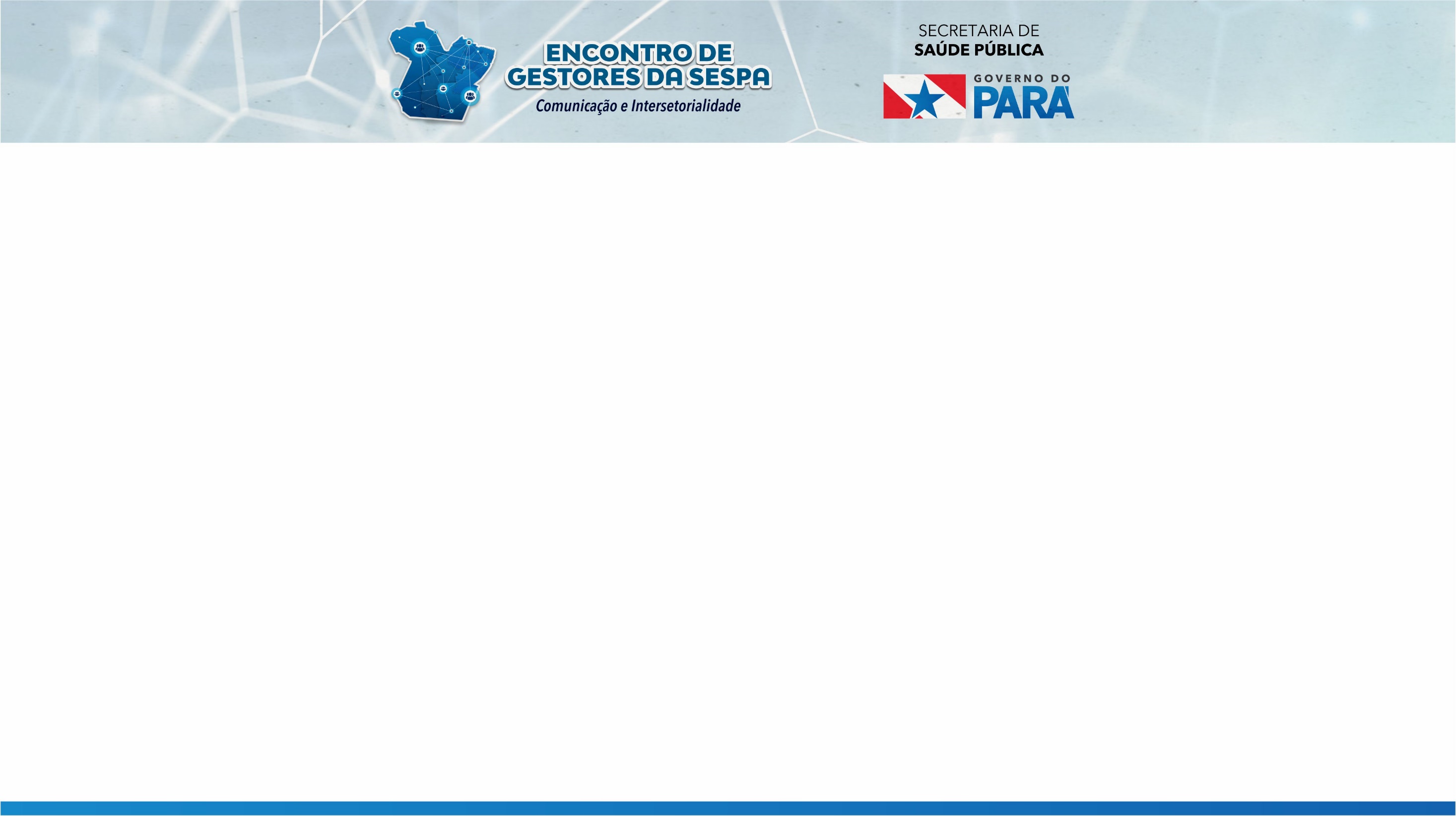 10. Procedimentos a serem observados pelos Gestores
As despesas devem cumprir o estabelecido nos dispositivos legais vigentes.
Deve-se observar a necessidade anual do objeto á ser adquirido, para que não ocorra o fracionamento de despesas.
ATENÇÃO: Os Órgãos de Controle Externo condenam o fracionamento de despesas, porque embora possa ocorrer em virtude de equívocos no planejamento, sem intenção de burla ou fraude, eles entendem que o fracionamento pode ser um meio de fugir da Lei de Licitações e favorecer determinados Fornecedores.(AGE 2009)
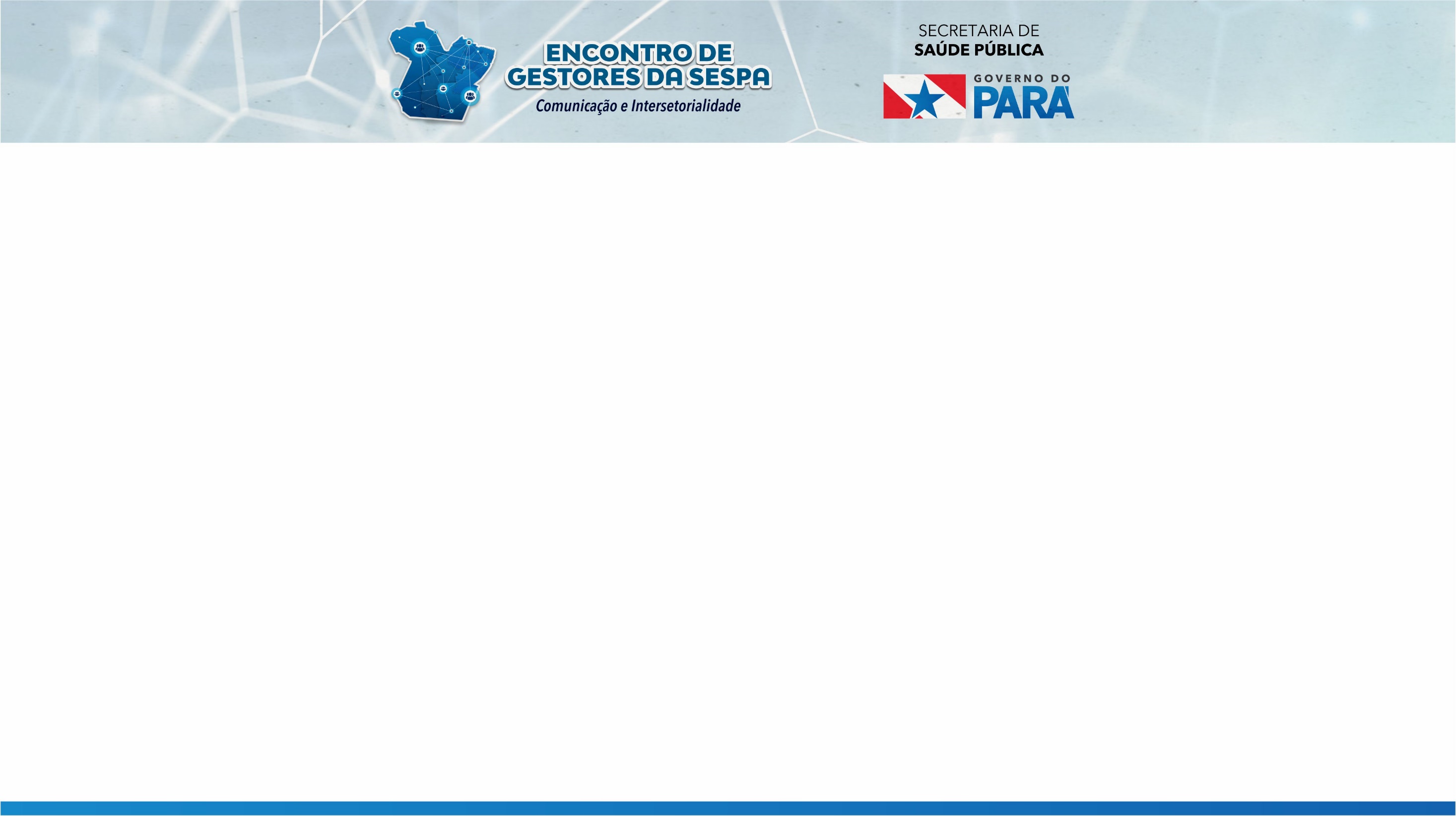 11. UM CONTROLE INTERNO ORGANIZADO E ATUANTE
Garantir ao Secretário a segurança de estar informado sobre a legalidade dos atos praticados por si mesmo, bem como daqueles praticados pelos seus administrados. 
Prevenir e detectar vícios de ordem formal ou material nos atos dos agentes públicos que possam acarretar prejuízos à administração e a responsabilização do próprio Secretário. 
Adotar providências administrativas corretivas ou instaurar a tomada de contas especial para eximir-se de eventual responsabilidade.
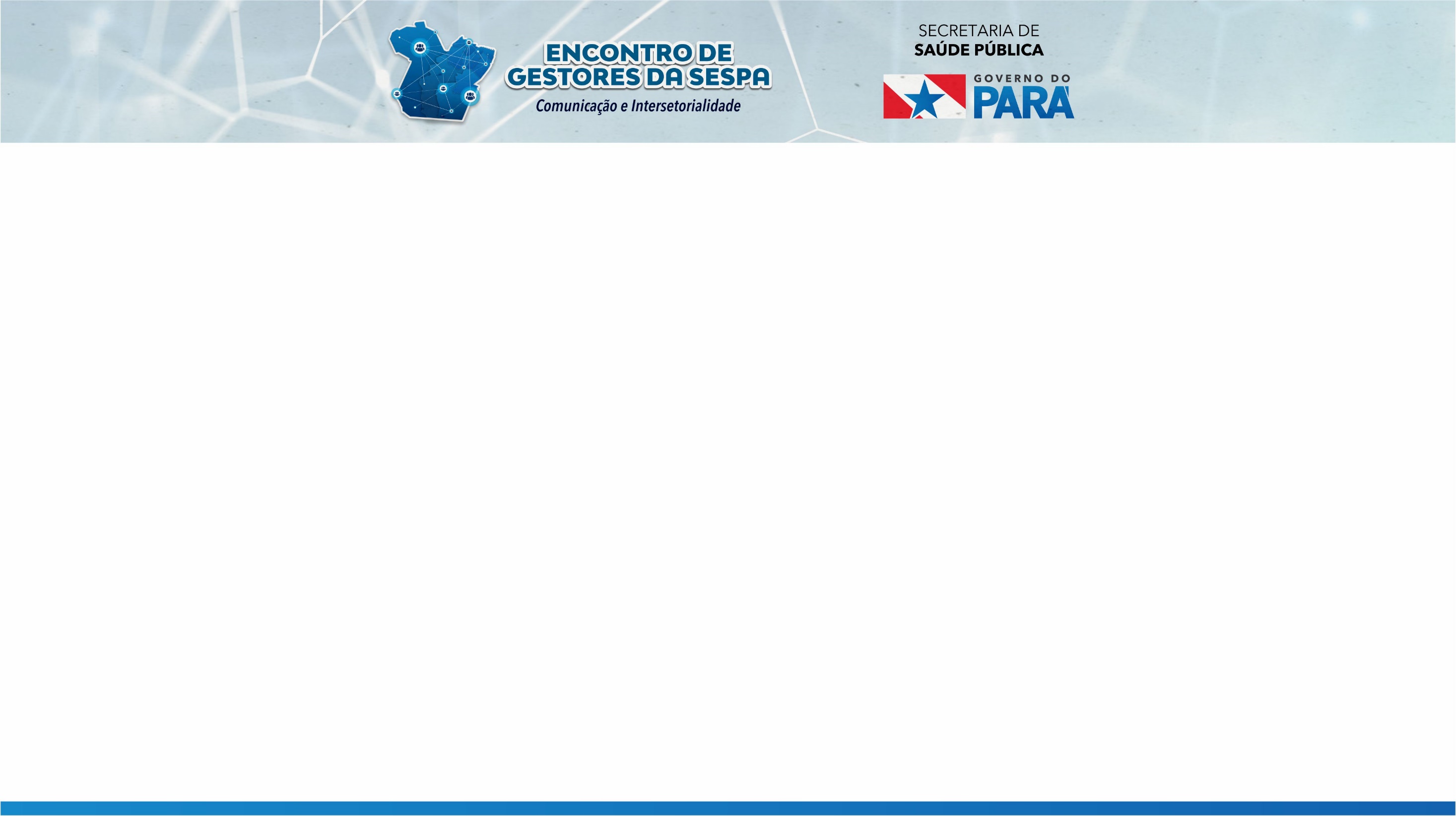 11. UM CONTROLE INTERNO ORGANIZADO E ATUANTE
Oferecer ao Secretário informações sobre a viabilidade ou não do cumprimento das diretrizes e metas estabelecidas nos instrumentos de planejamento, possibilitando a correção de desvios da administração. 
Permitir ao Secretário adotar as medidas necessárias para evitar déficits que possam comprometer o equilíbrio das contas, e levar a rejeição da Prestação de Contas.
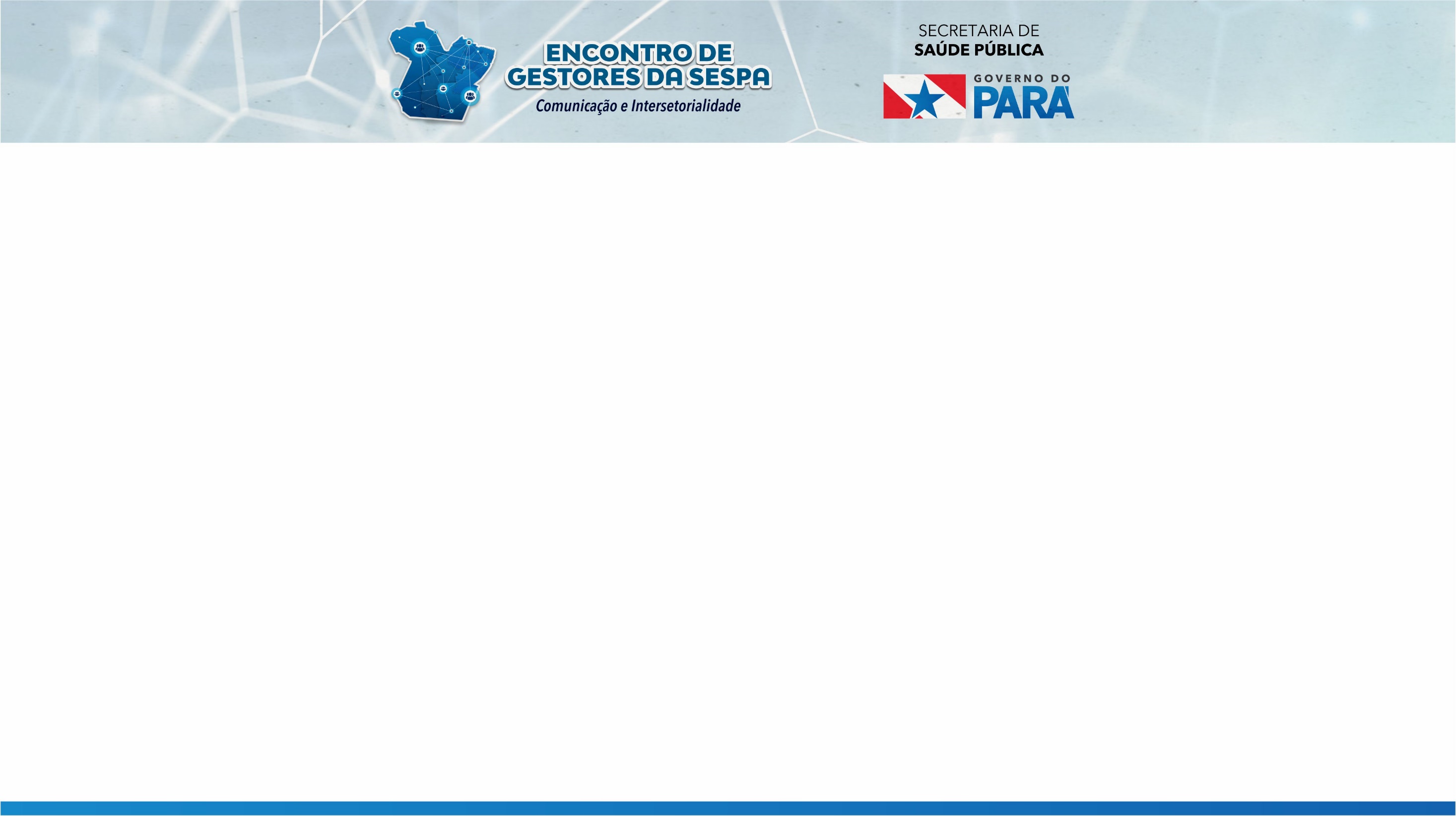 12. RESULTADOS
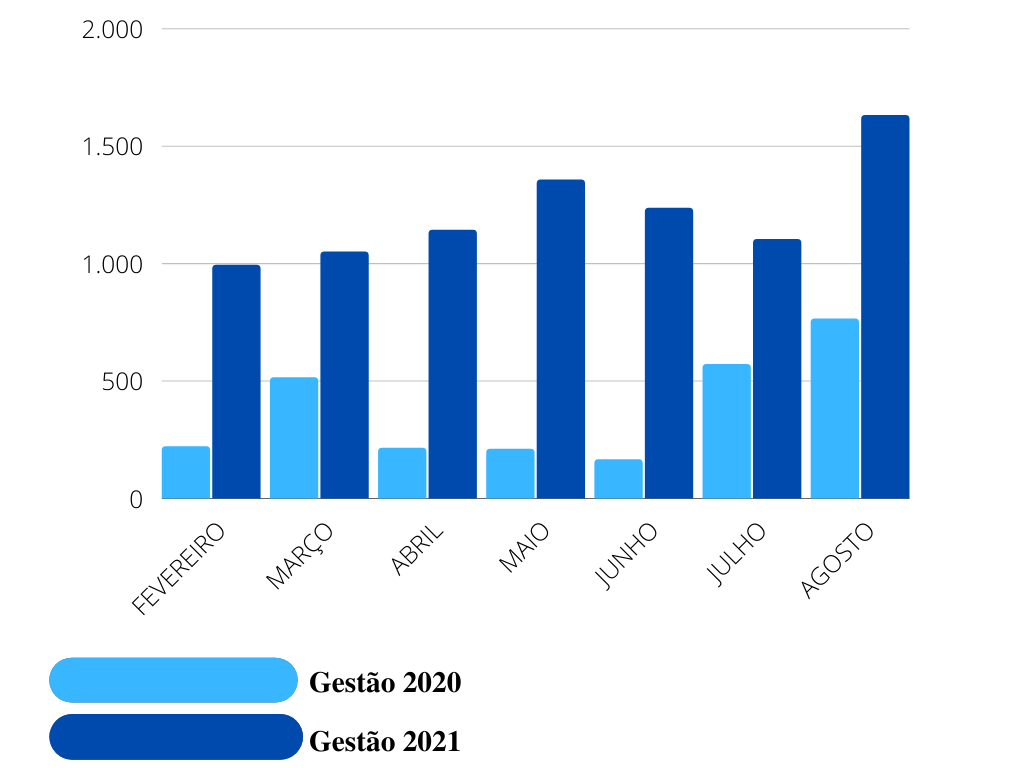 Fonte: E-Protocolo
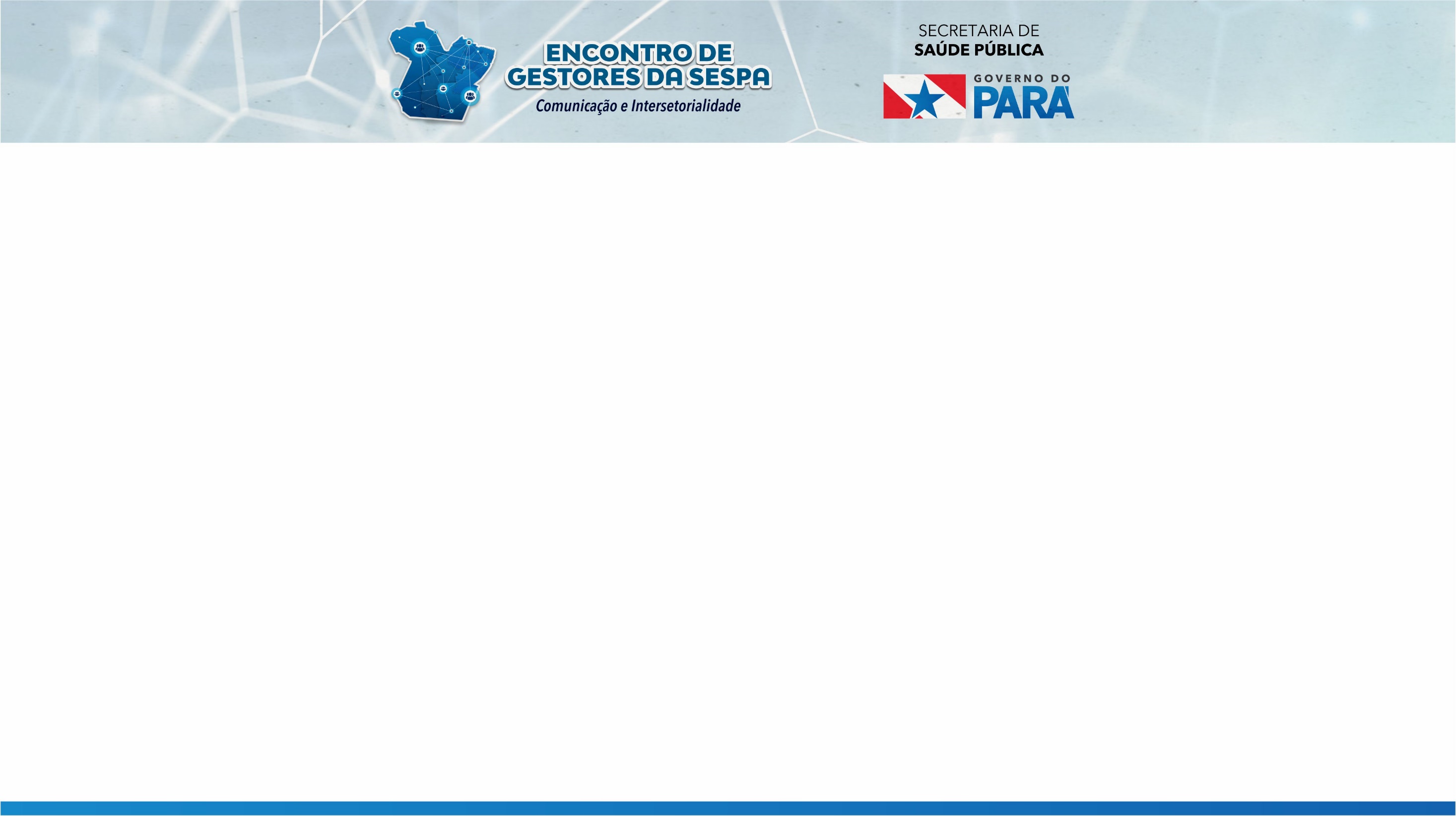 13. Desafios encontrados
Instrução processual adequada:
 Ausência de documentos.
 Duplicidade de documentos.
 Validade de documentos.
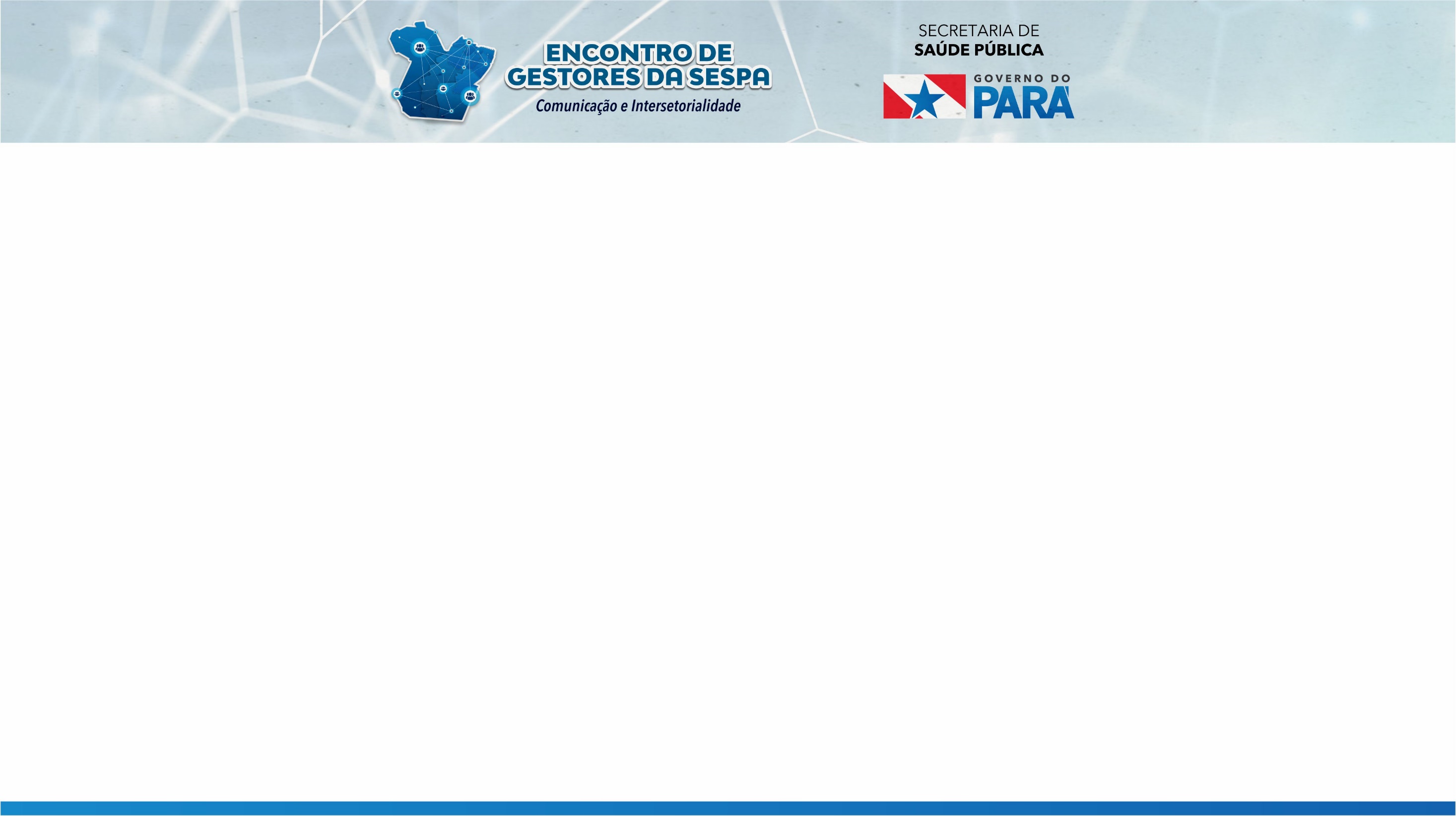 14. CONCLUSÃO
O sistema de controle é fundamental para qualquer organização e deve ser entendido de forma ampla, isto é, não está limitado apenas aos aspectos financeiros e administrativos, pois compreende todo o conjunto de métodos e ações implementados dentro de determinado órgão administrativo, criando uma cultura de transparência, efetuando comparação entre os resultados previstos e os realizados em sintonia com o interesse público.
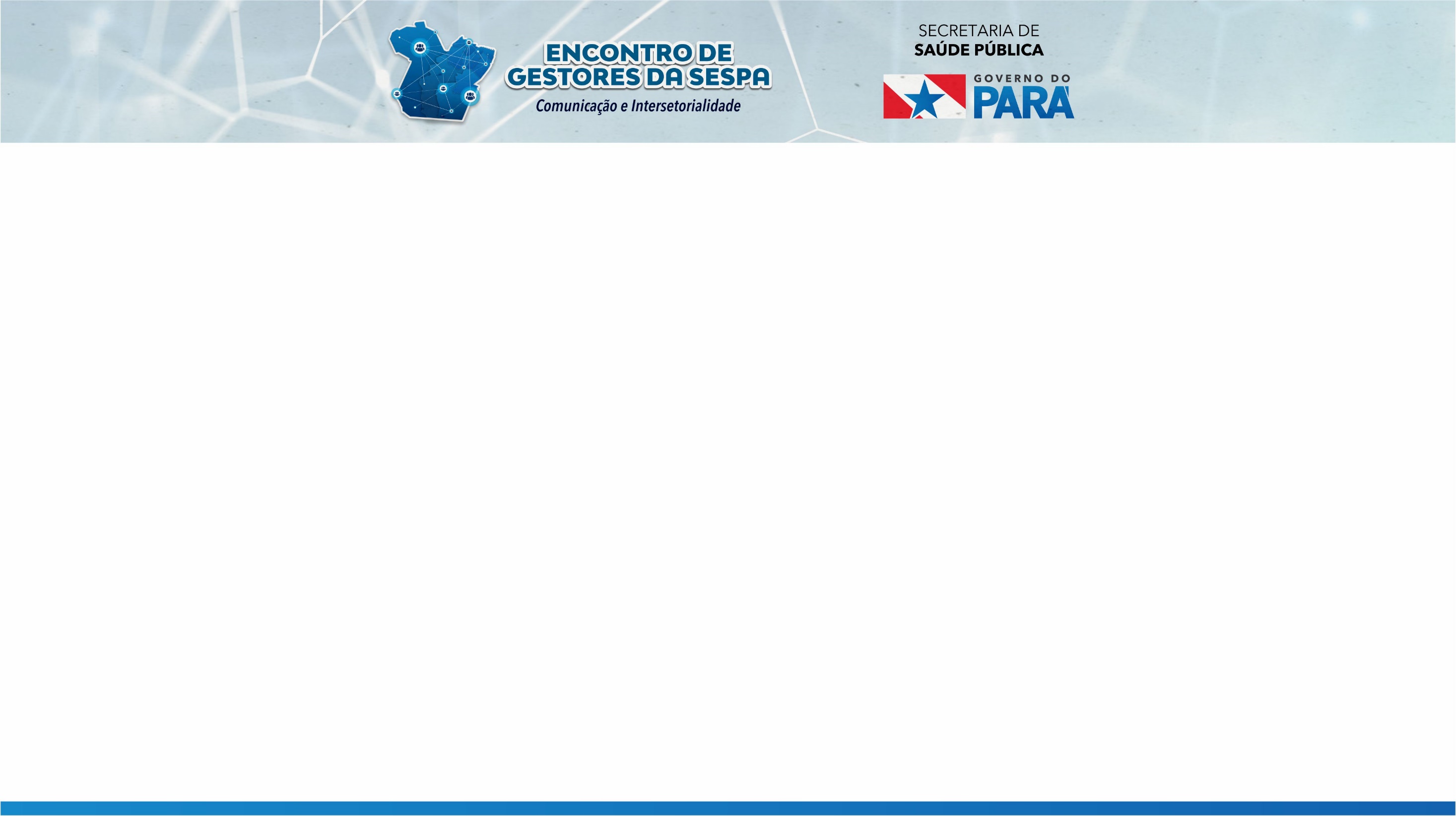 “Trabalhar em equipe é como uma corrente forte: em que confiança, segurança e eficiência da corrente como um todo depende da união e honestidade de cada elo.” – Paulo Estéfane Caetano dos Anjos
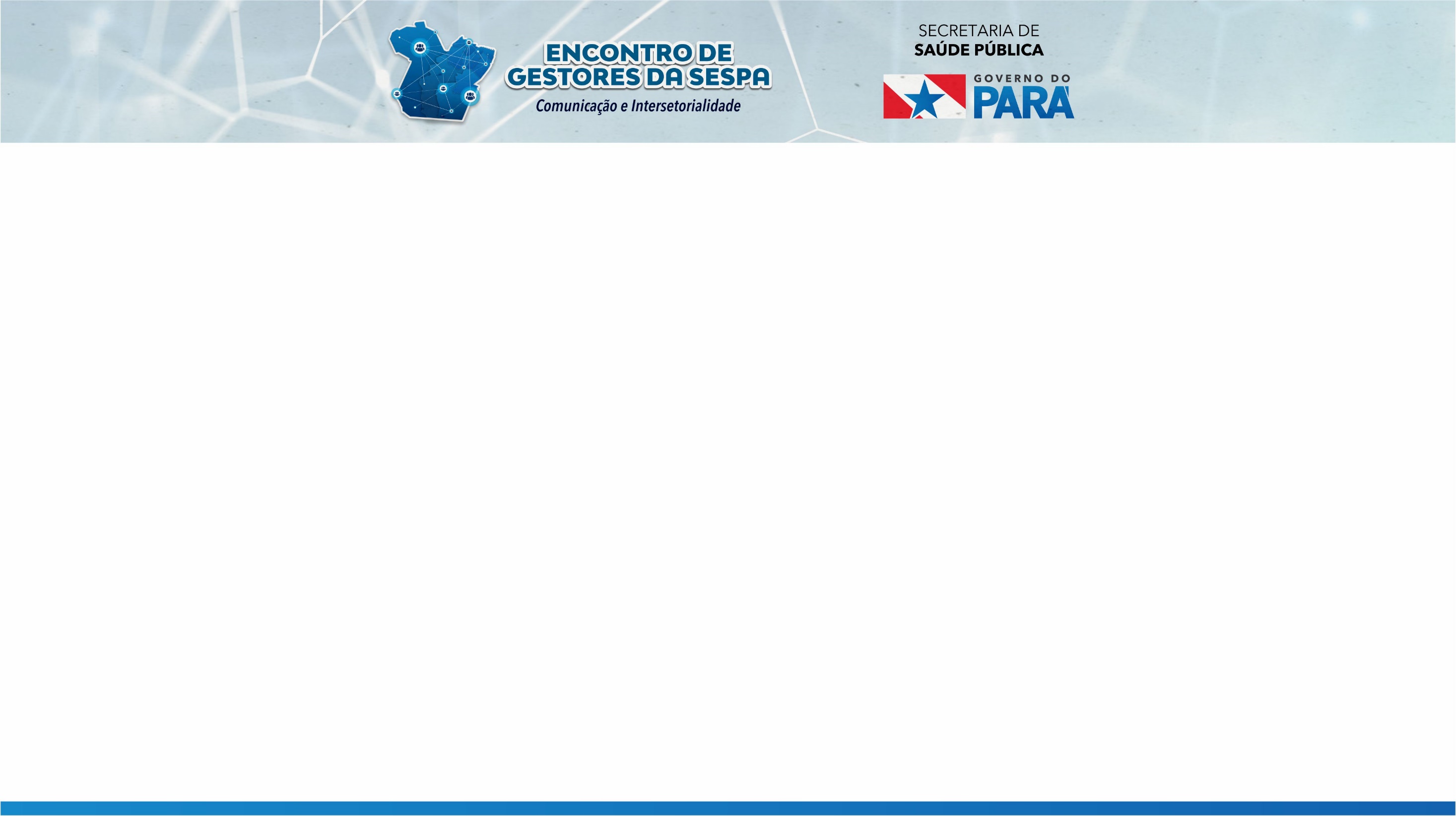 Obrigada!!
E-mail do Controle Interno: controleinterno.sespa@gmail.com
Contato SESPA: (91) 4006-4235
Contato Institucional: (91) 97400-6063
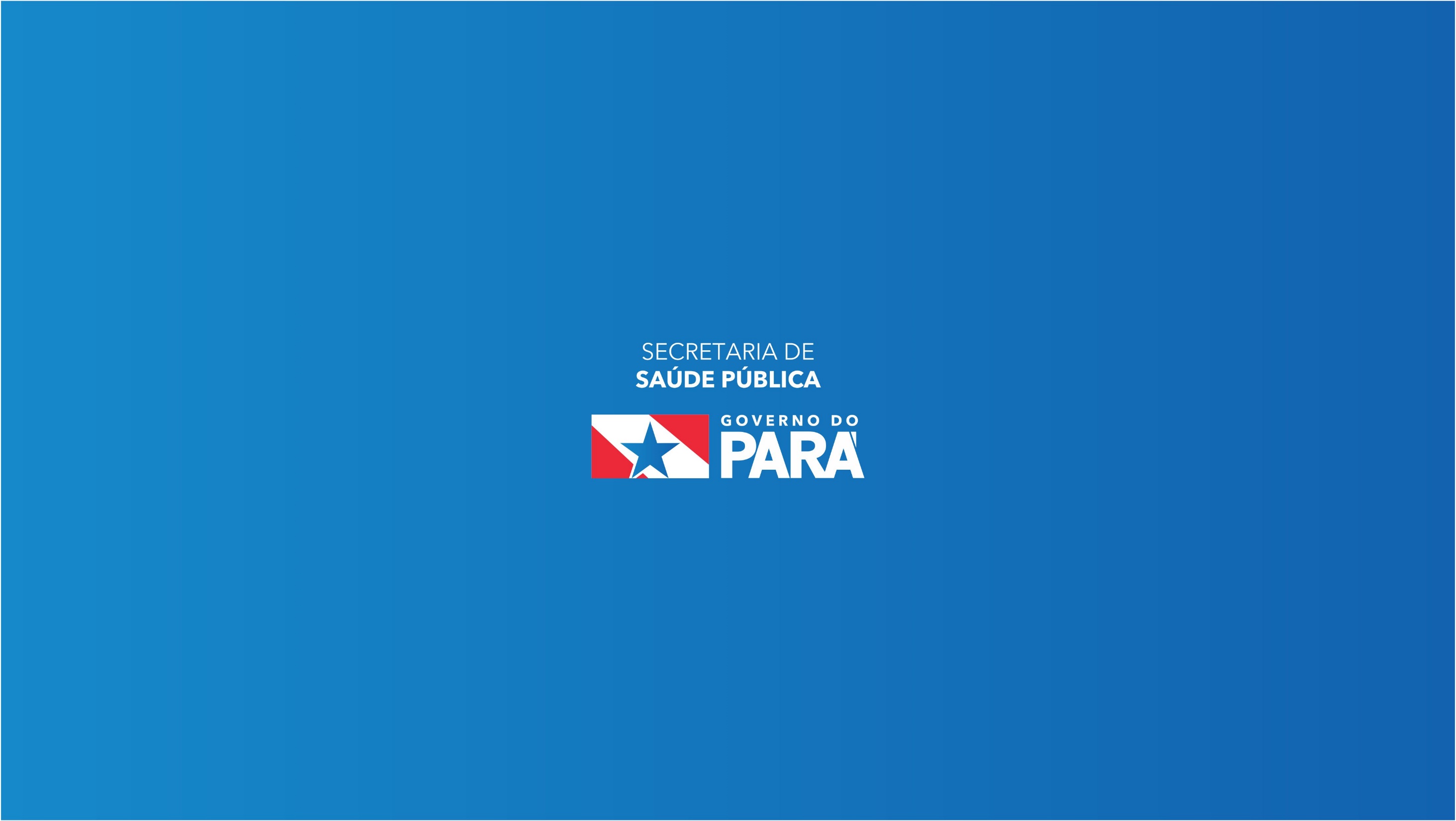